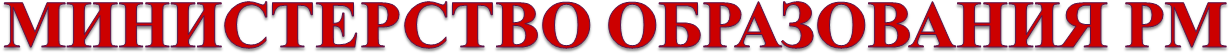 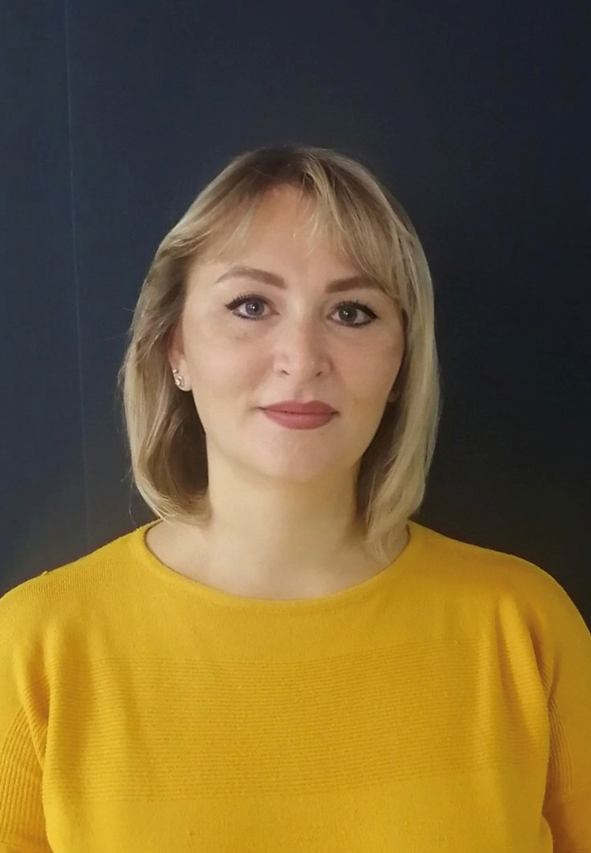 ПОРТФОЛИО
Колышкина Ольга Дмитриевна
воспитателя 
МАДОУ «Детский сад № 82 комбинированного вида» городского округа Саранск
Дата рождения: 19.05.1982
Профессиональное образование: высшее, 
МГПИ им. М.Е. Евсевьева по специальности «Педагогика и методика дошкольного образования» с доп. спец. «Организатор – методист дошкольного образования» 2014 г.
Стаж педагогической работы: 15 лет
Общий трудовой стаж: 21 лет
Наличие квалификационной категории: высшая
Дата последней аттестации: 26.03.2019 г.
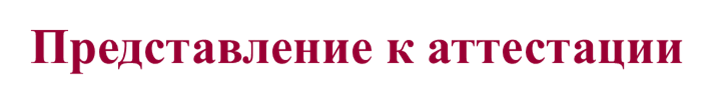 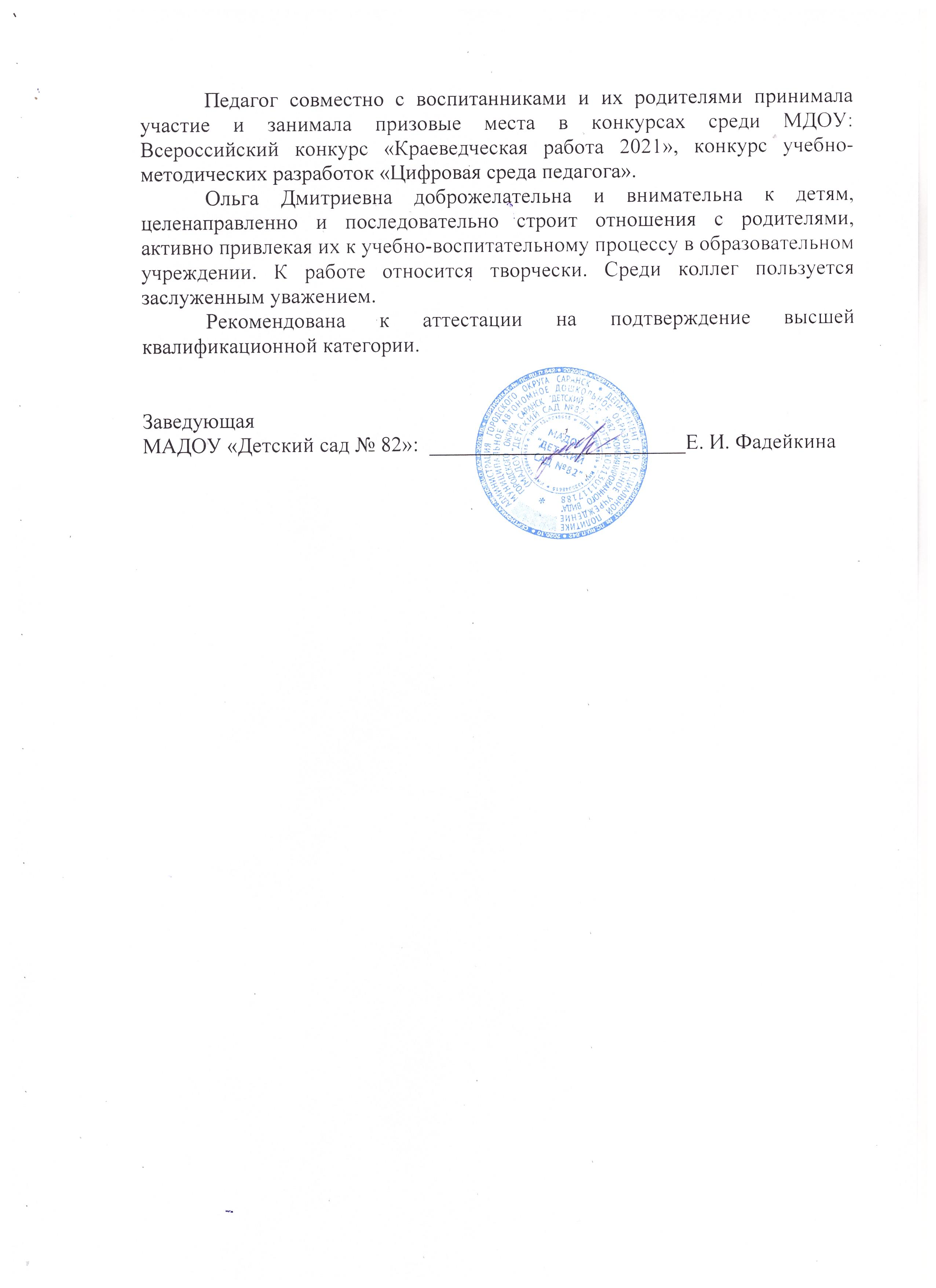 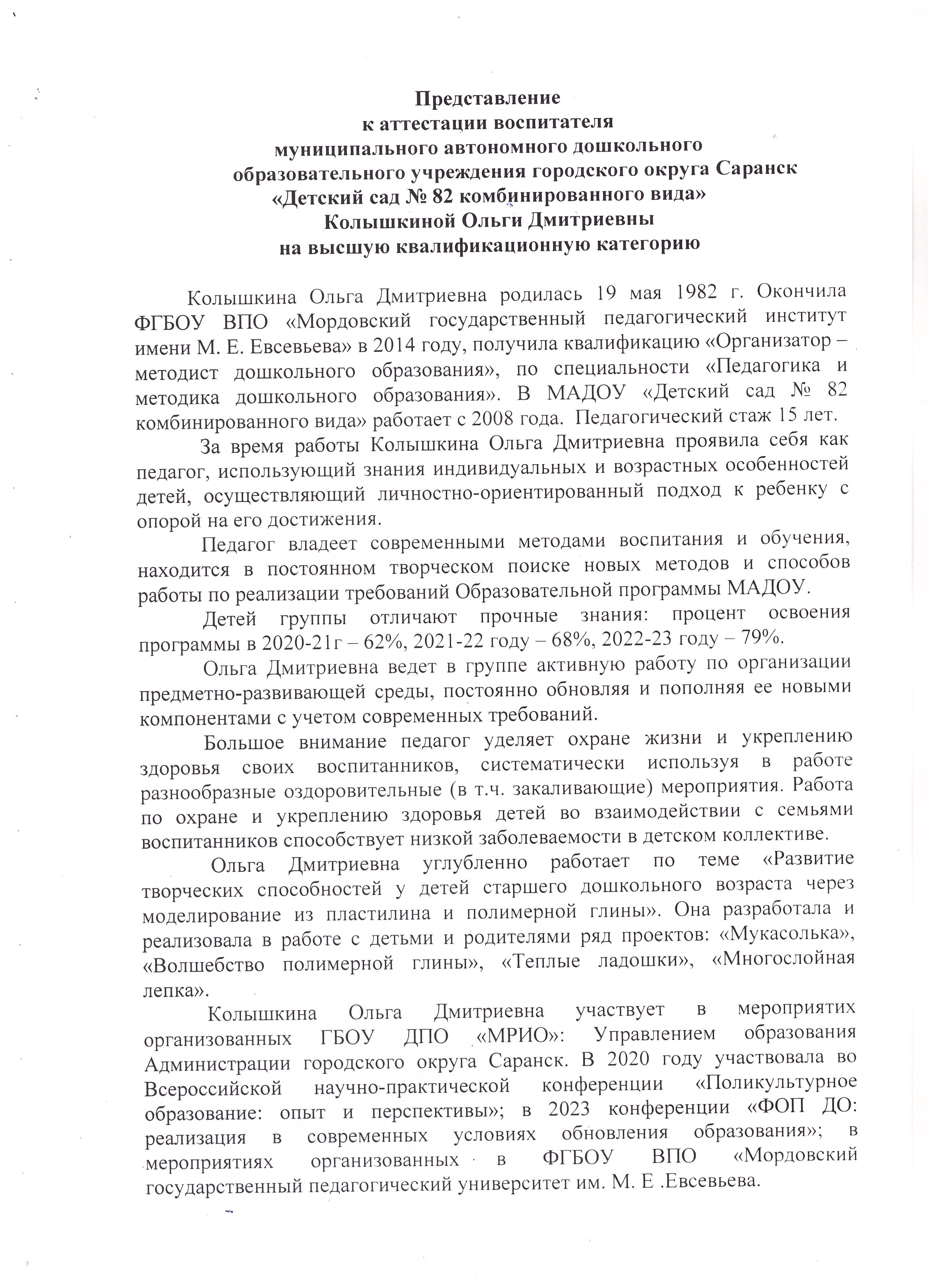 Представление педагогического опыта  
размещено на сайте МАДОУ «Детский сад 
№82 комбинированного вида»
Развитие творческих способностей детей старшего дошкольного возраста через моделирование из пластилина и полимерной глины
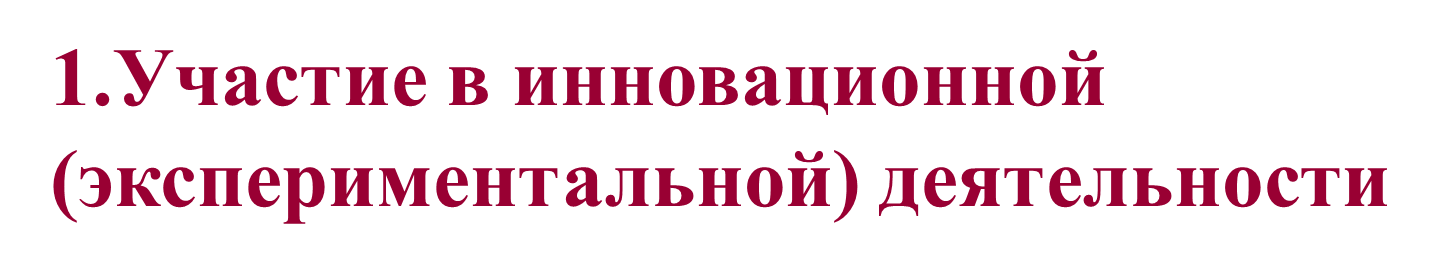 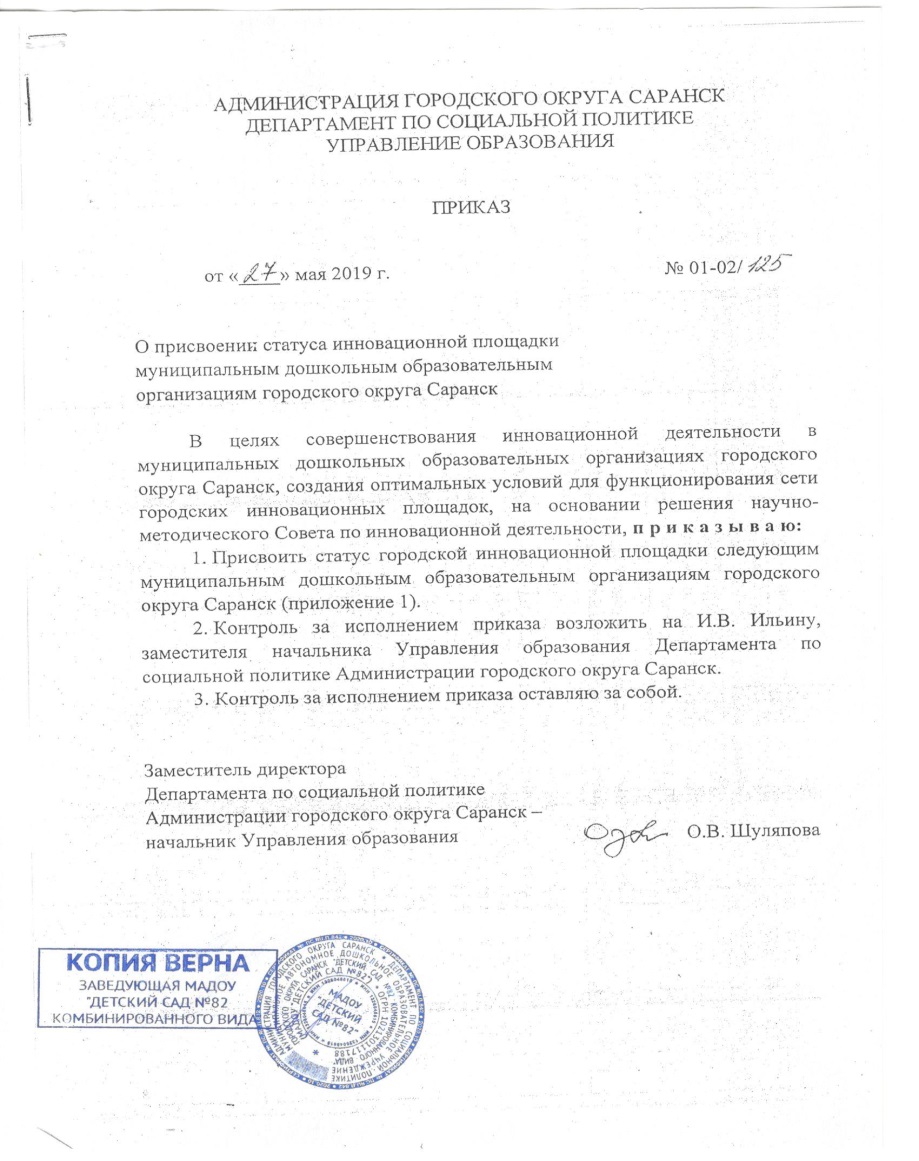 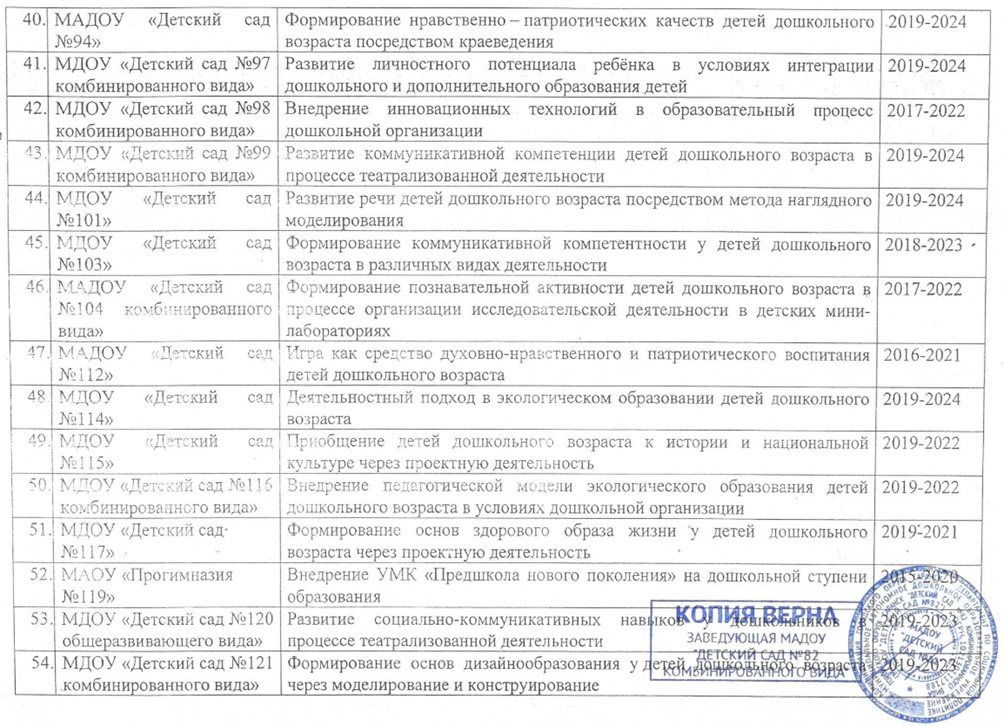 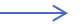 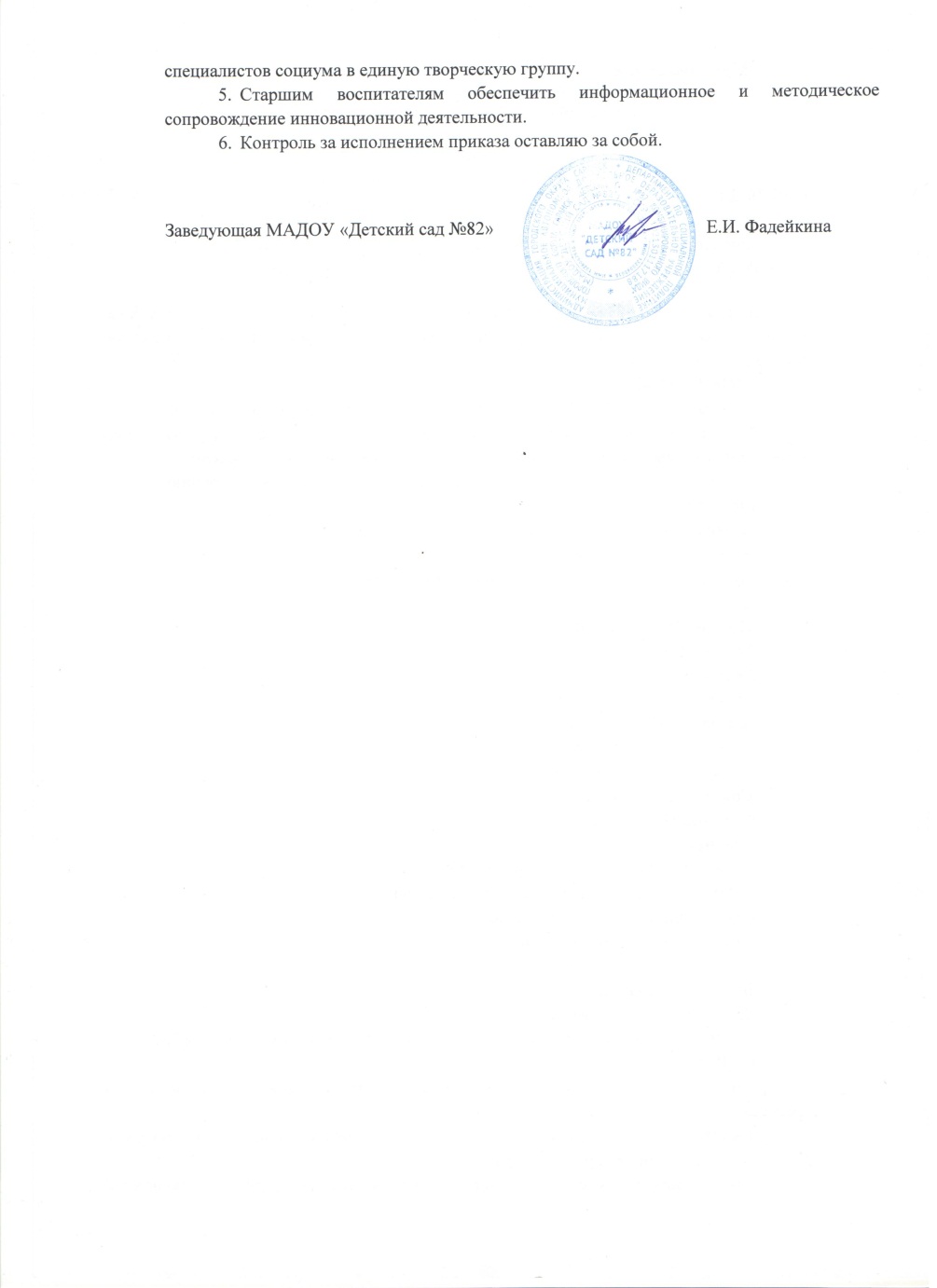 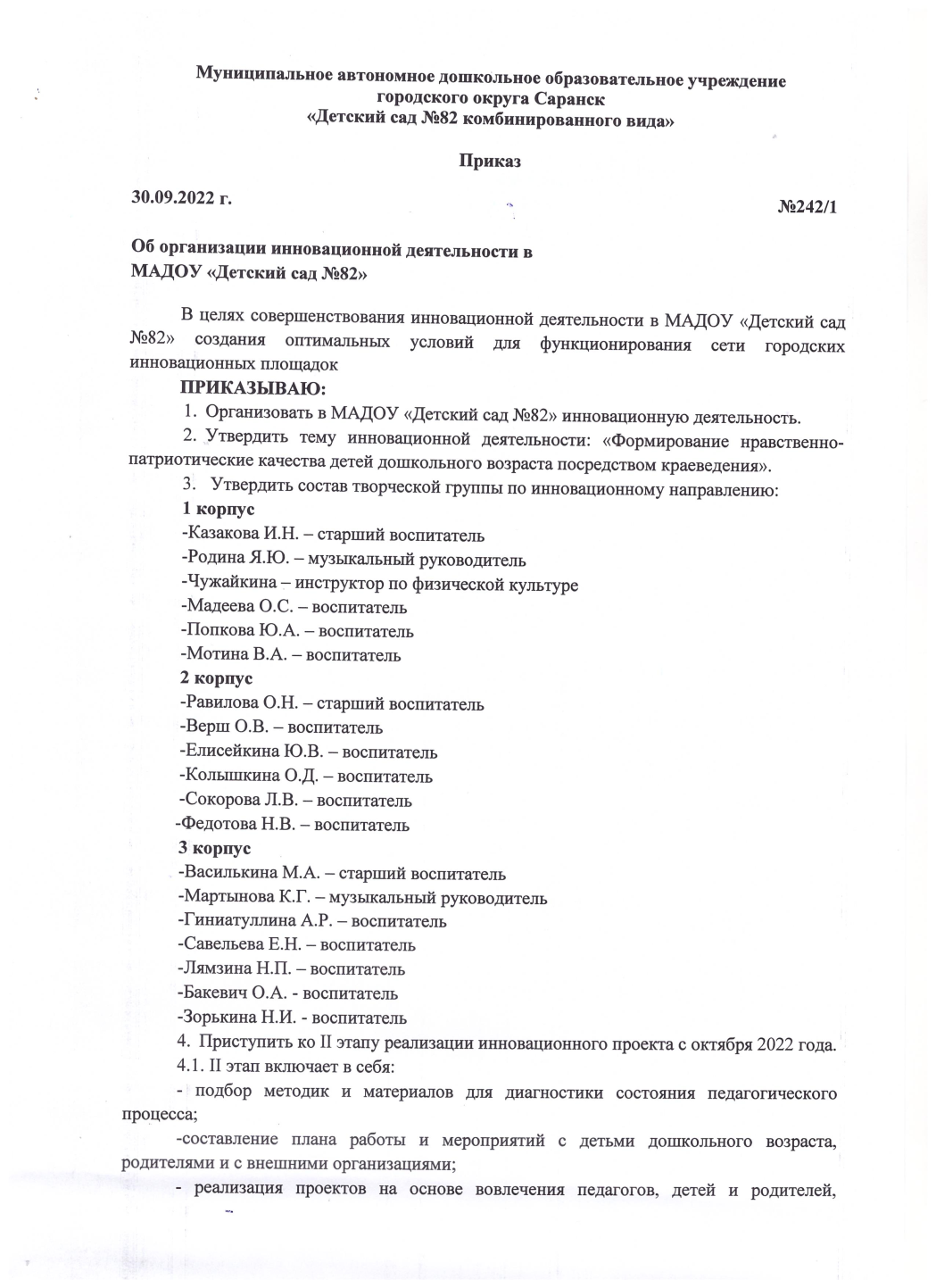 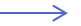 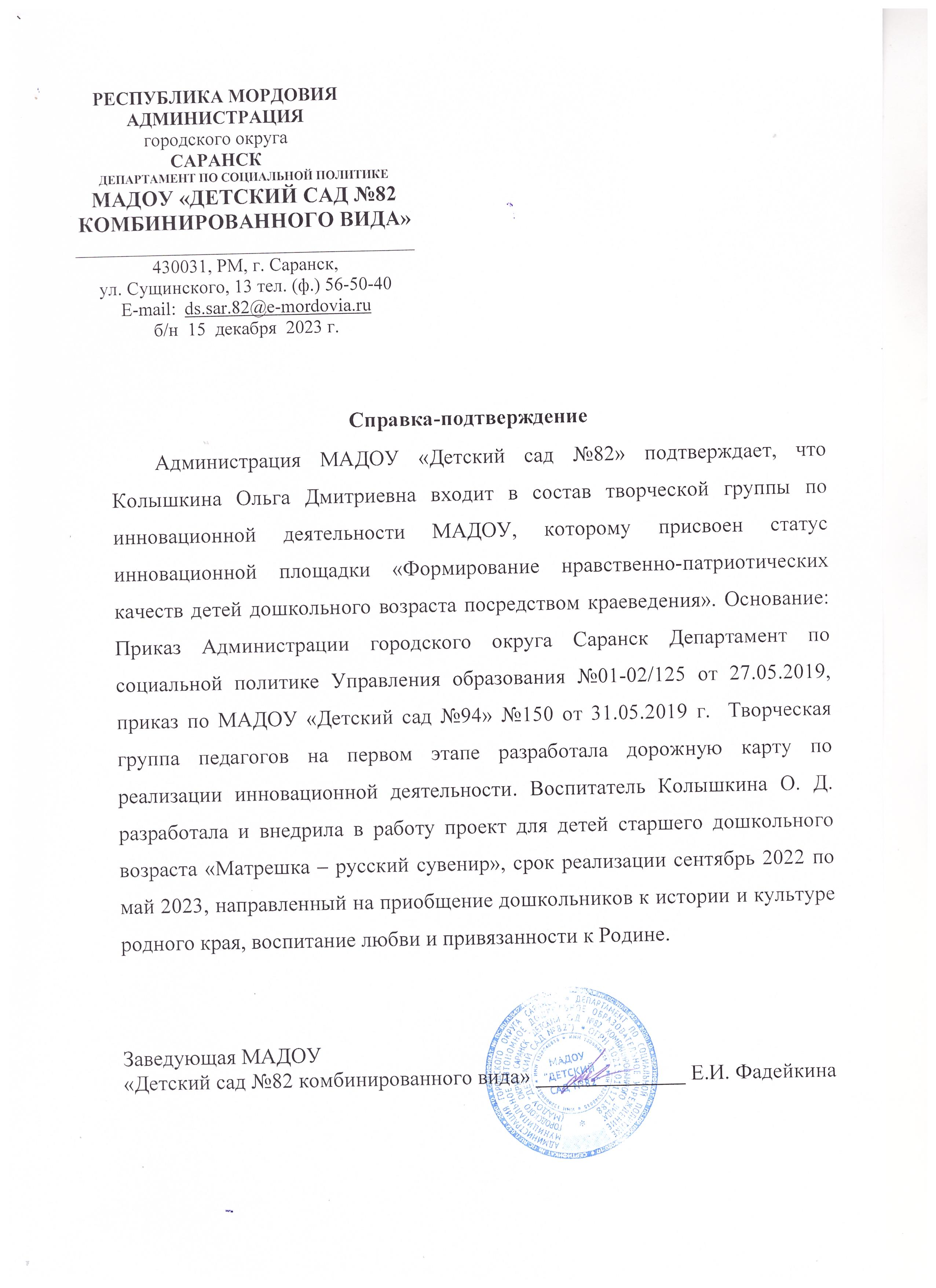 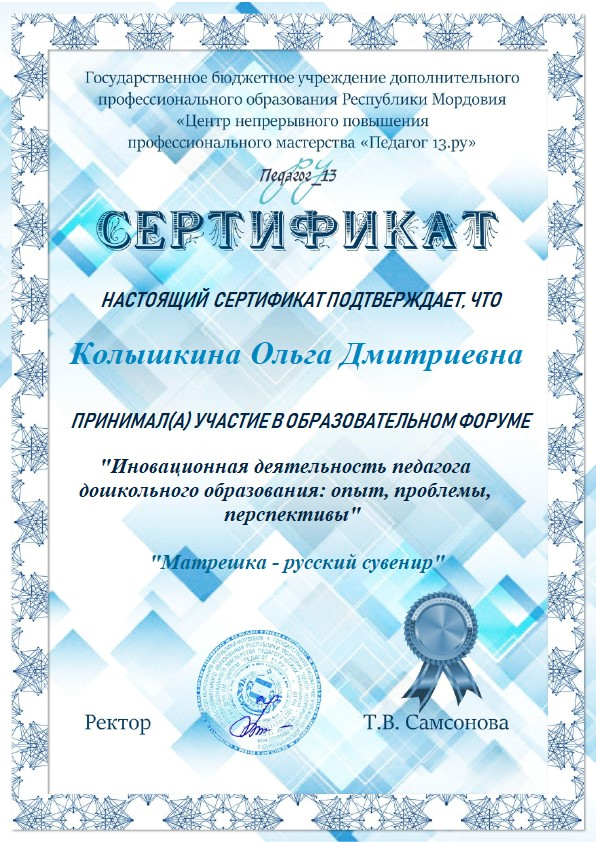 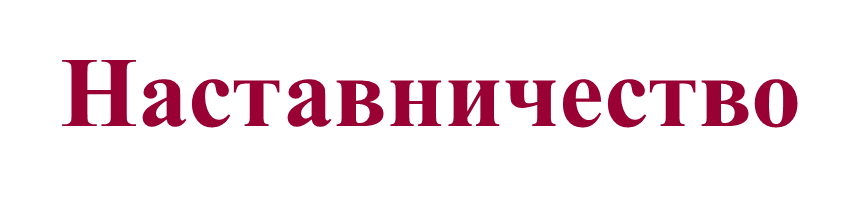 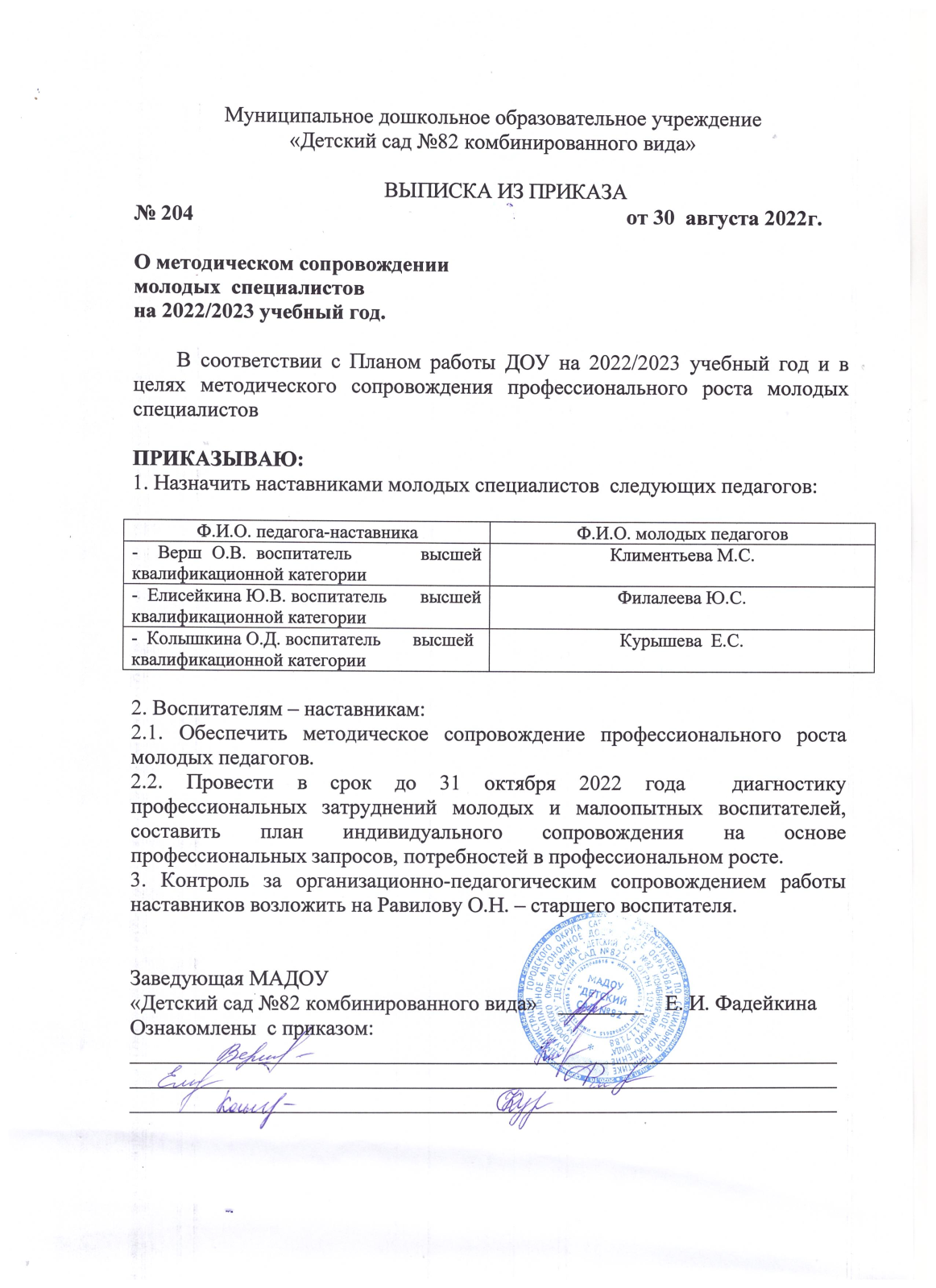 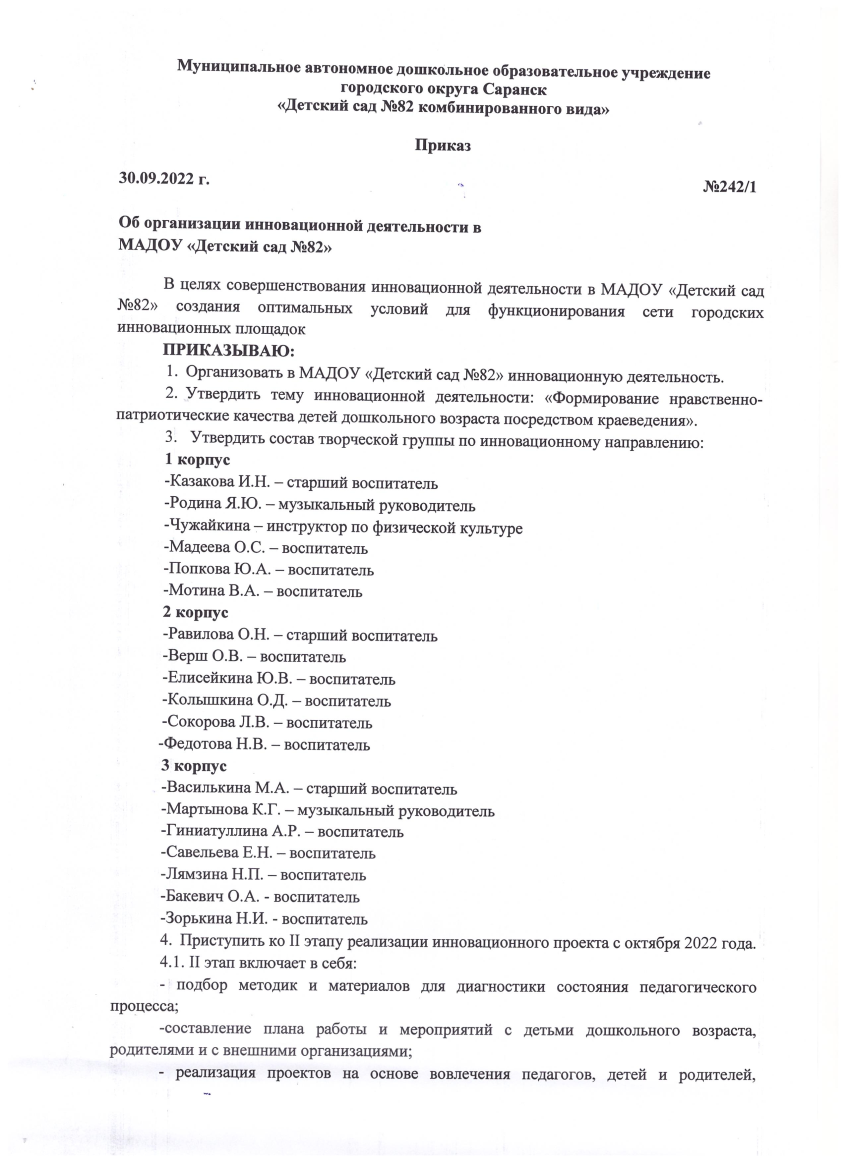 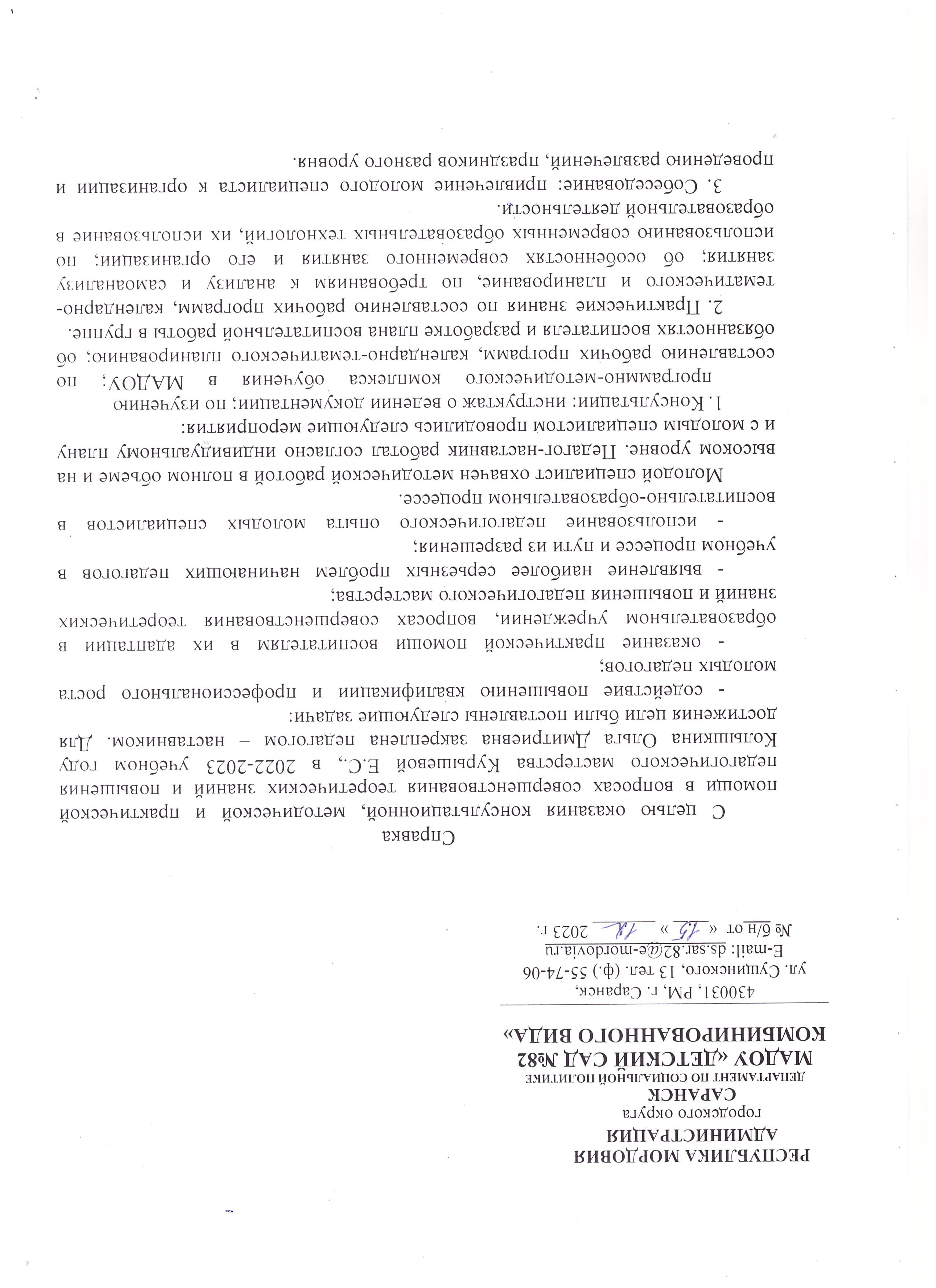 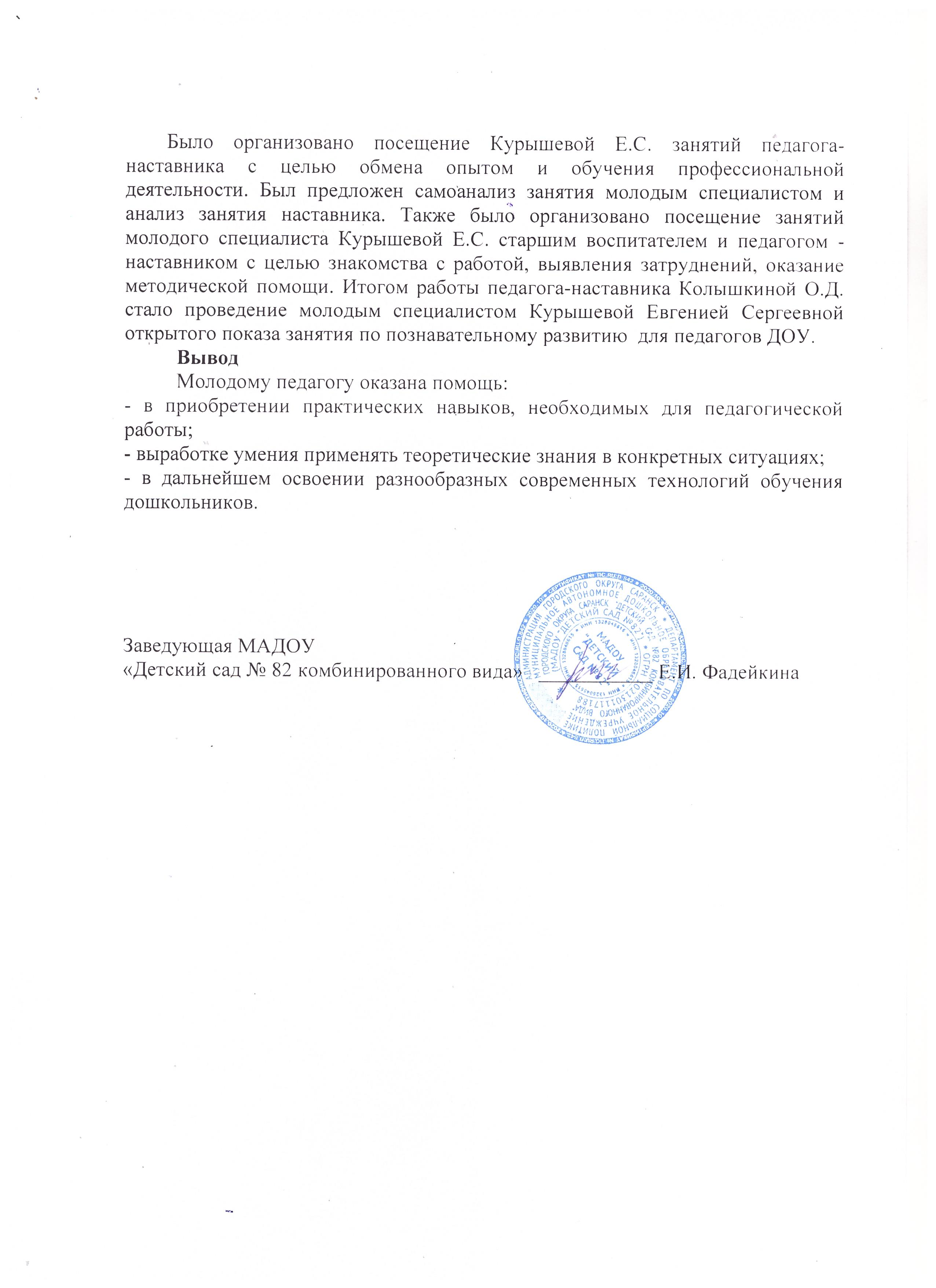 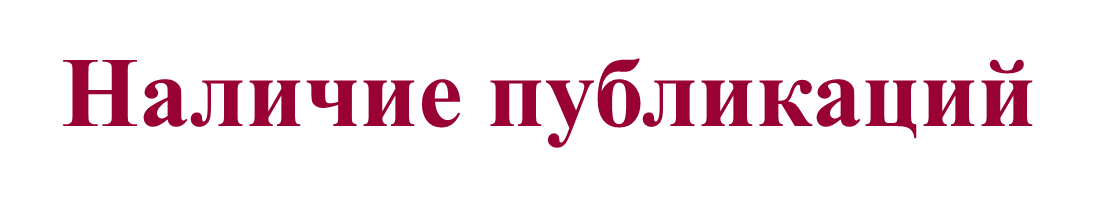 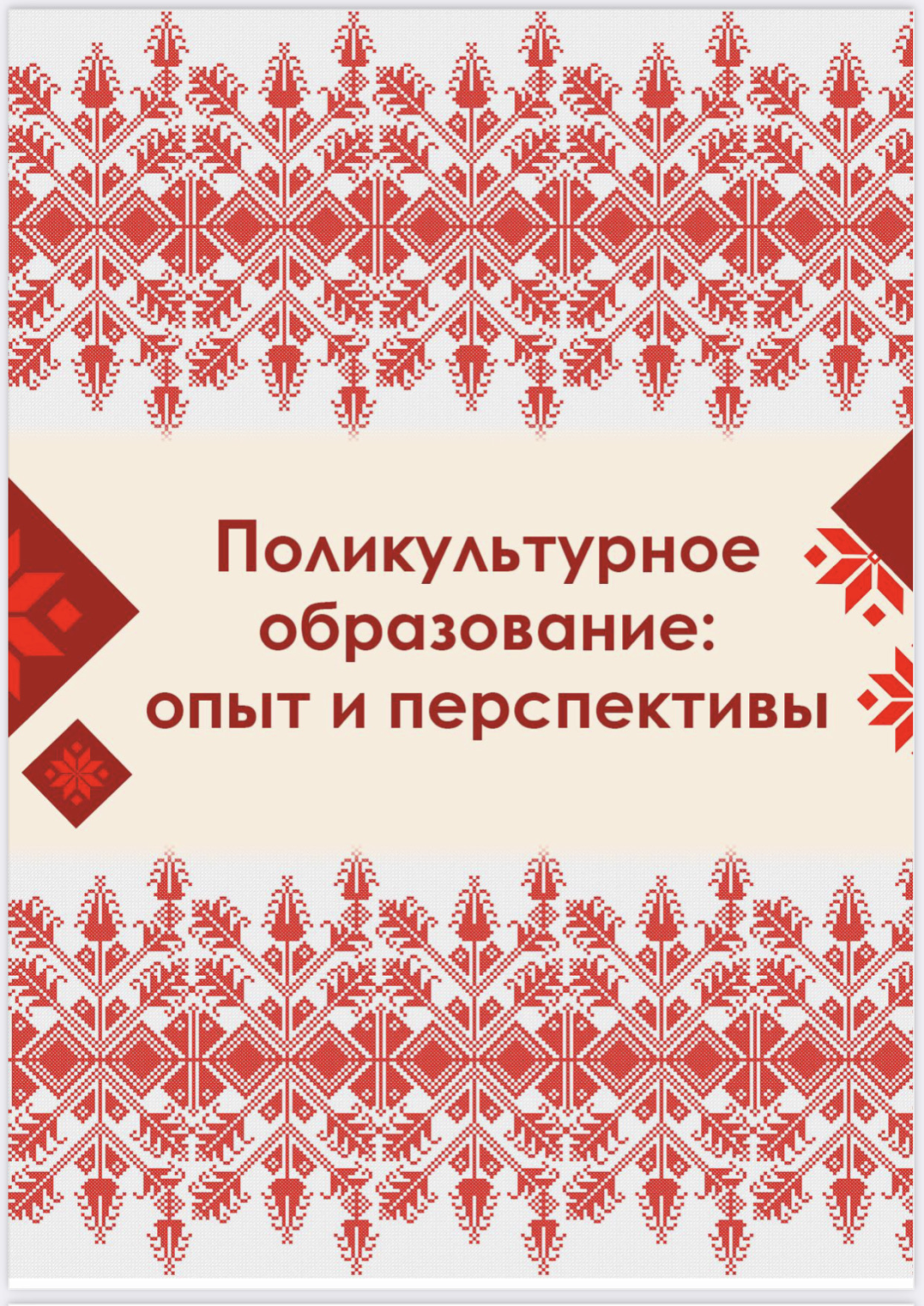 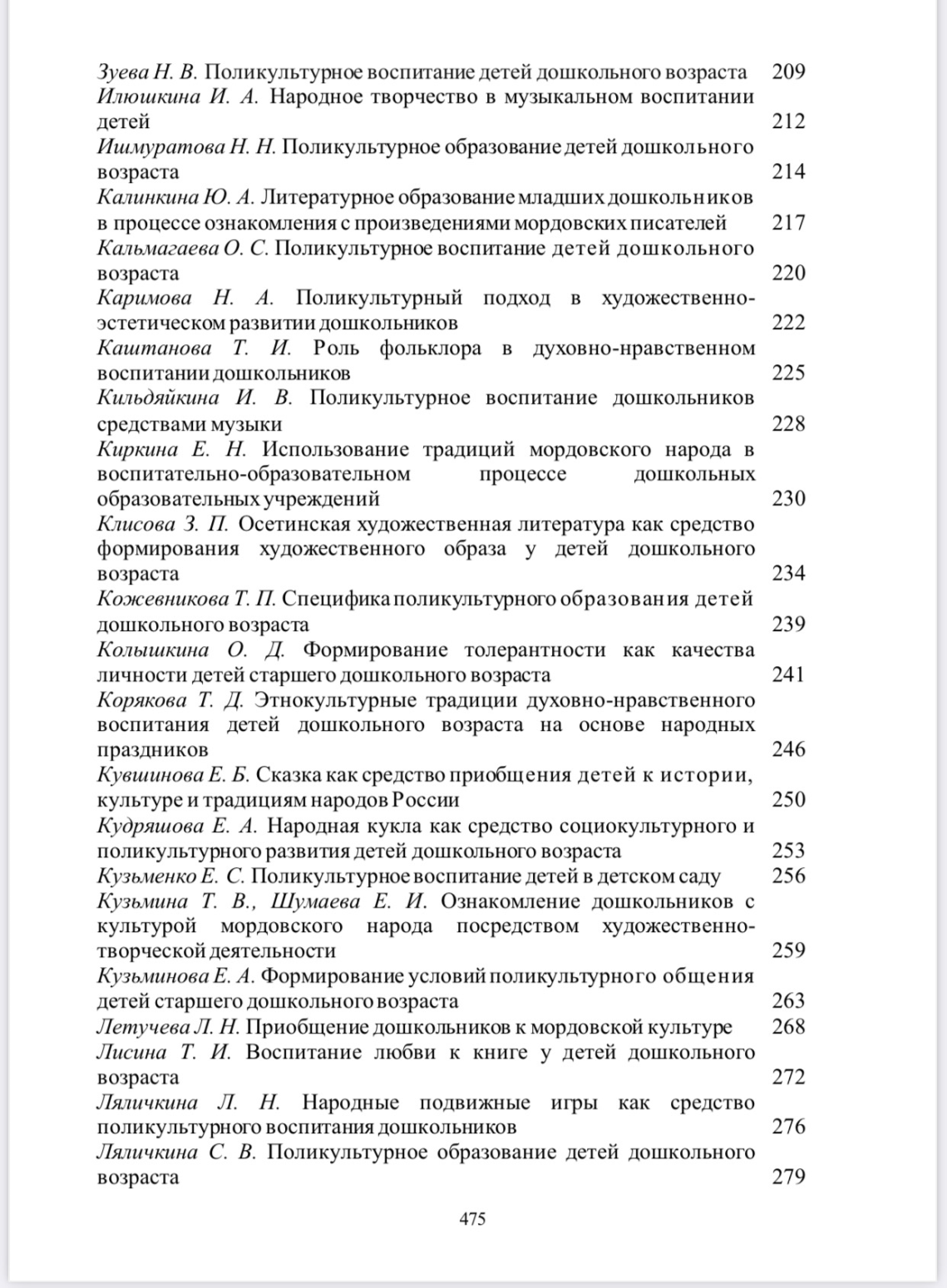 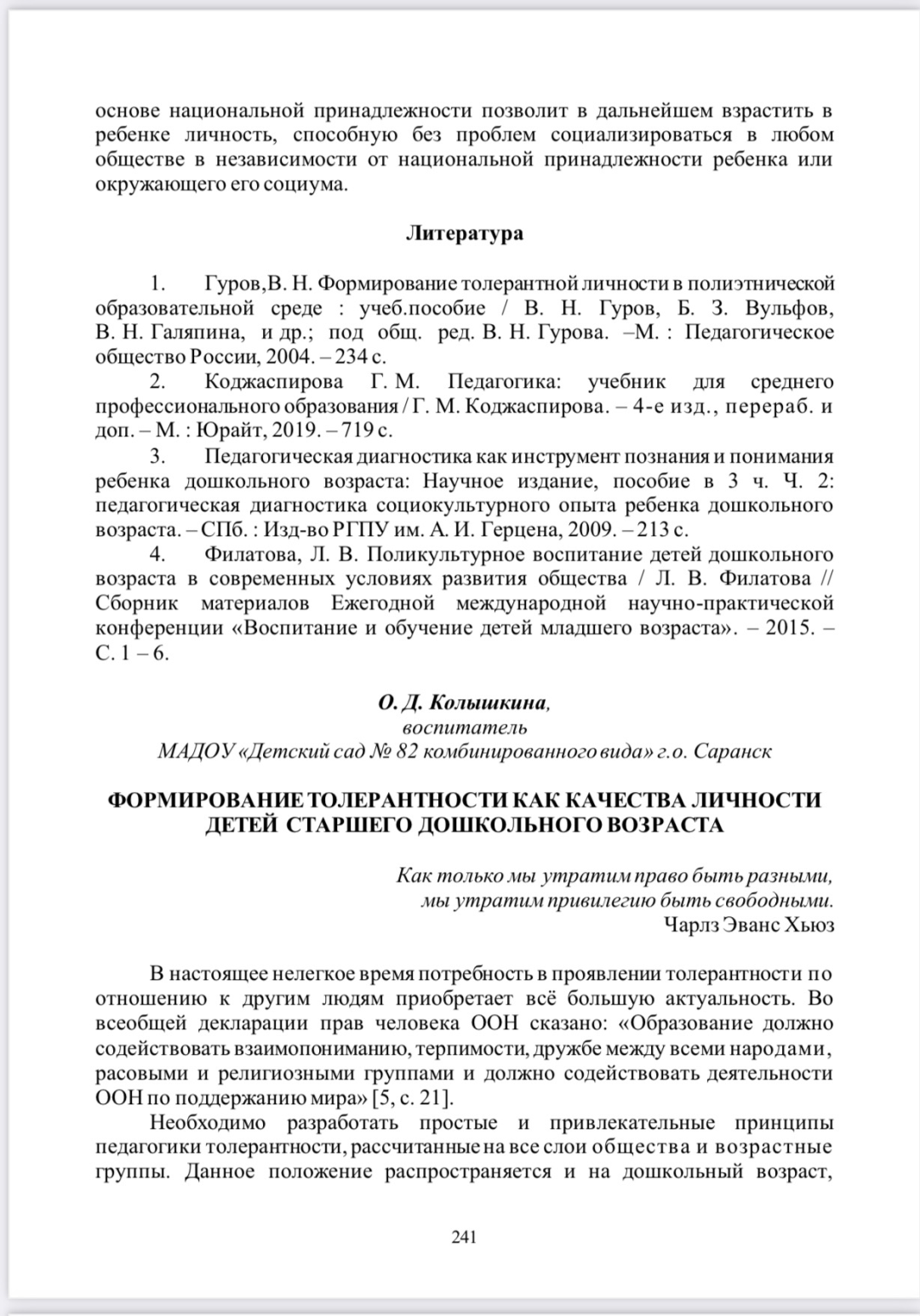 Интернет
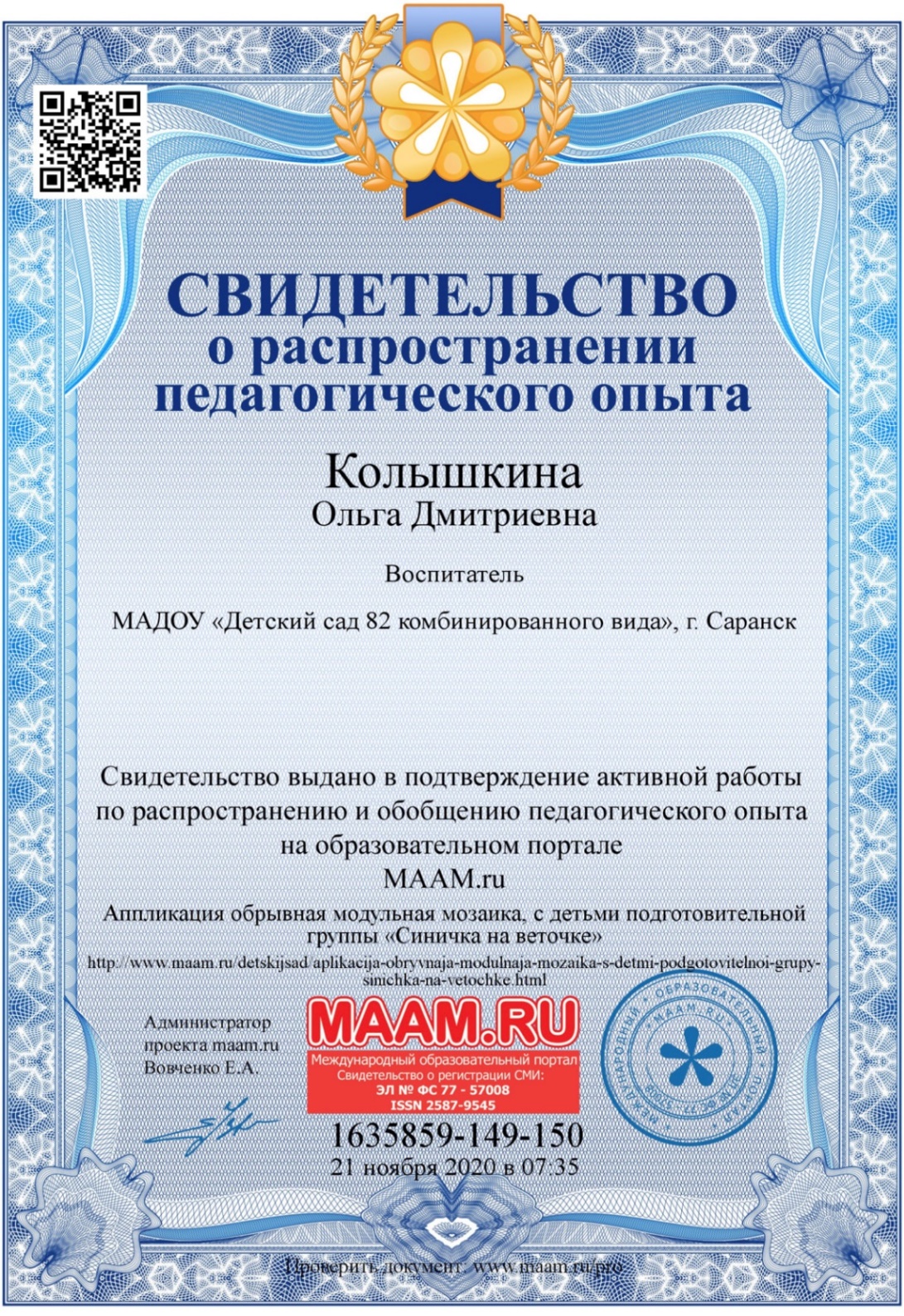 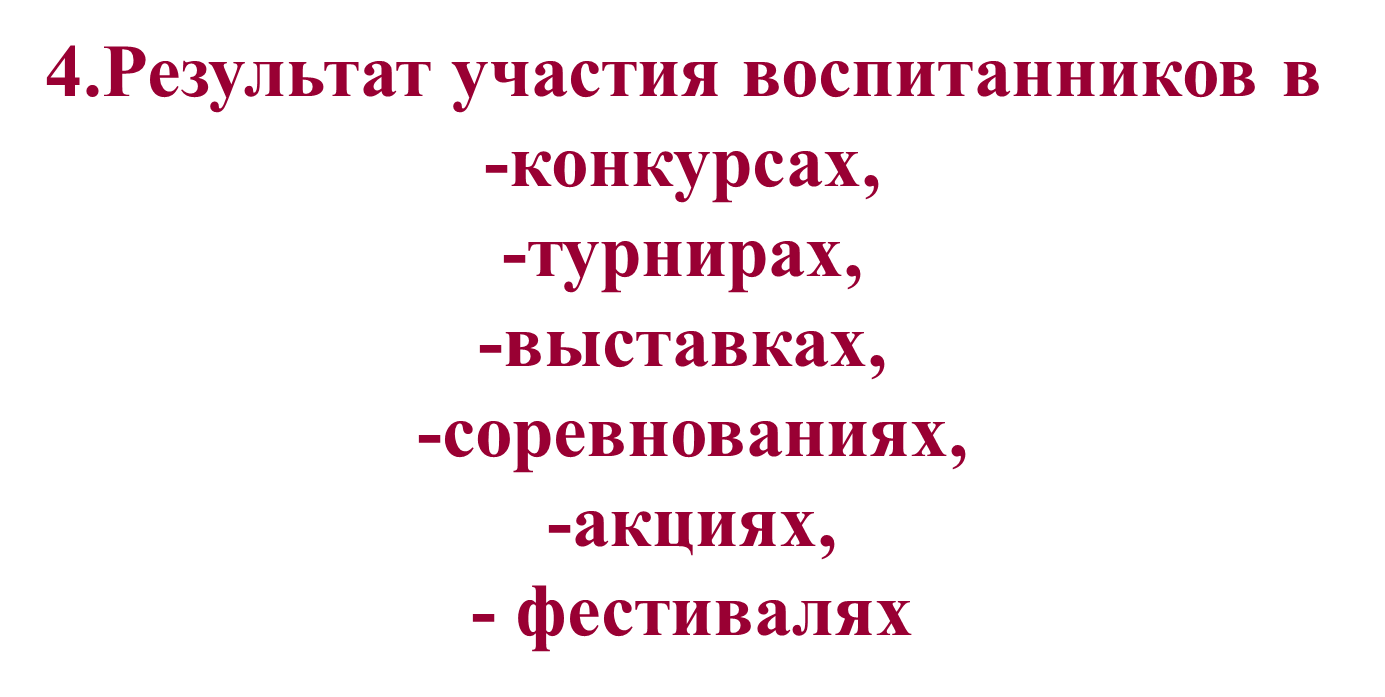 Муниципальный уровень
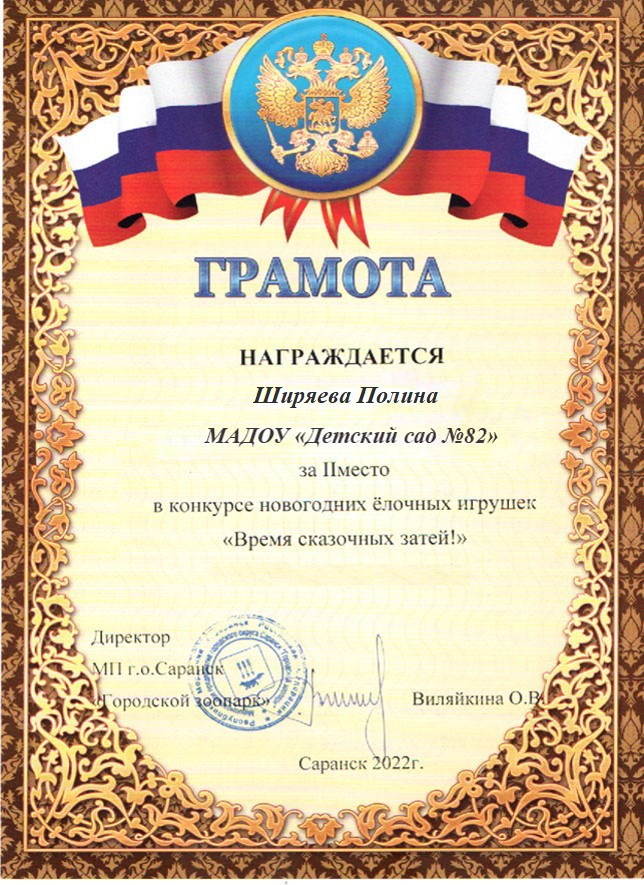 Республиканский уровень
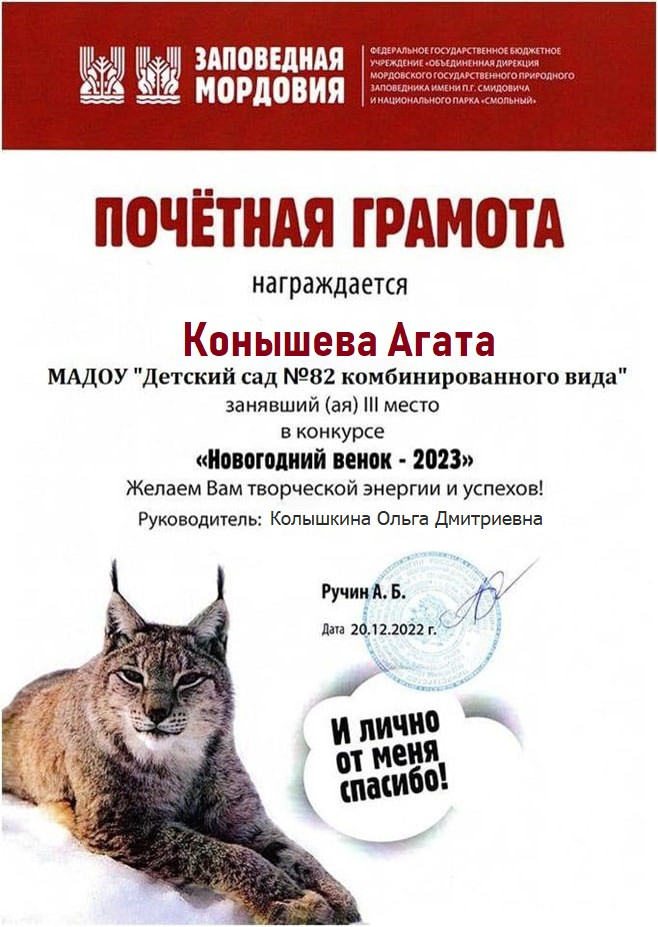 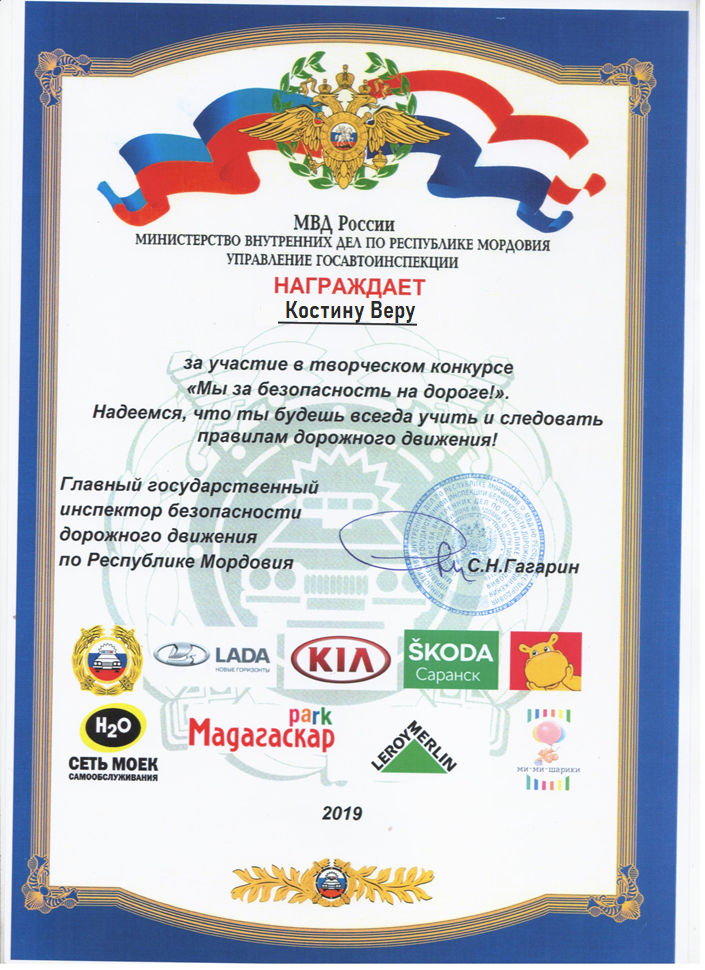 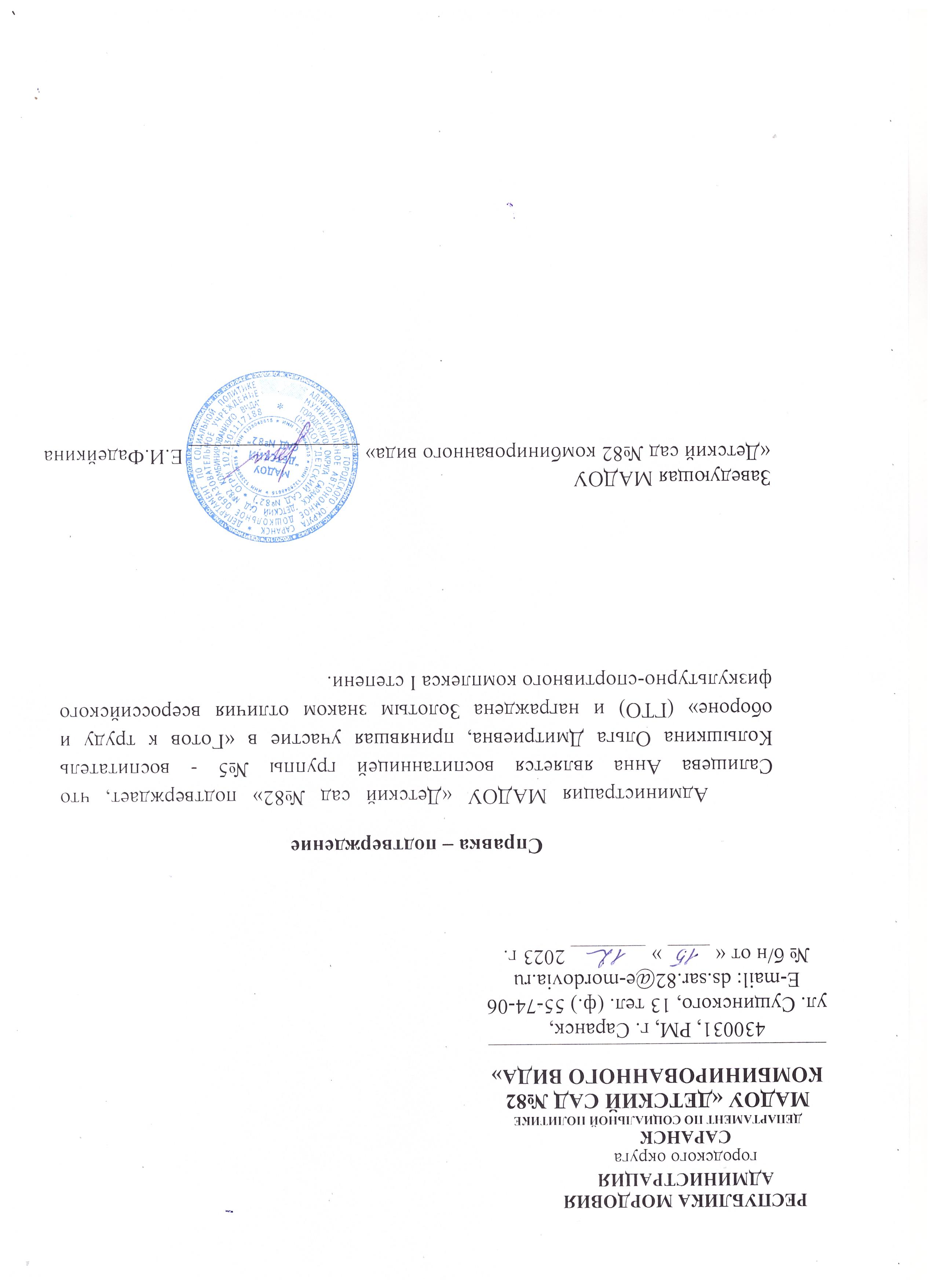 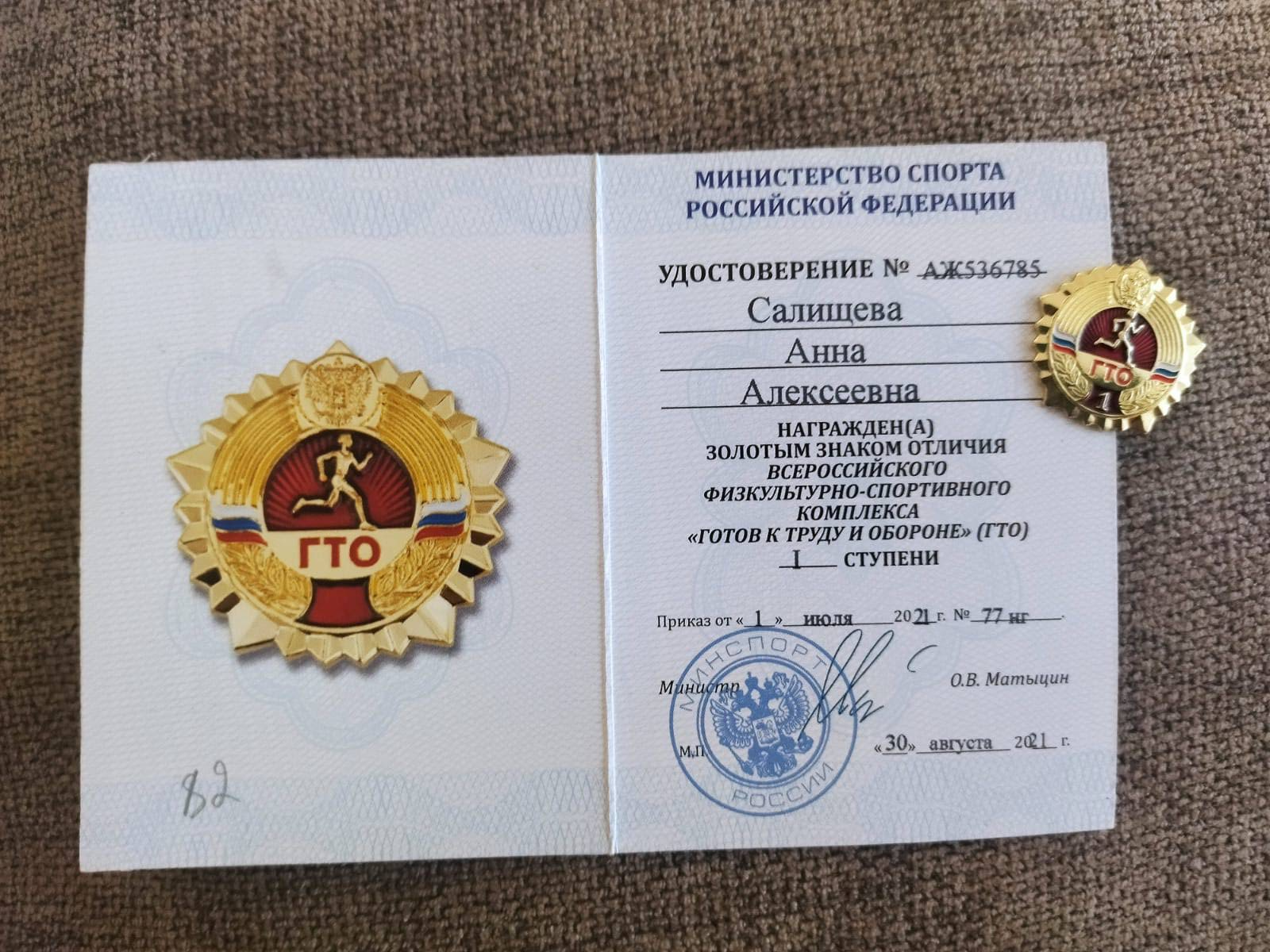 Всероссийский уровень
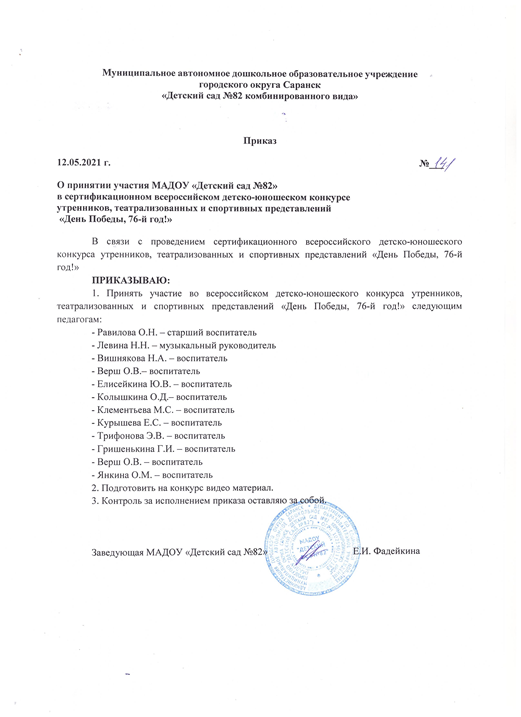 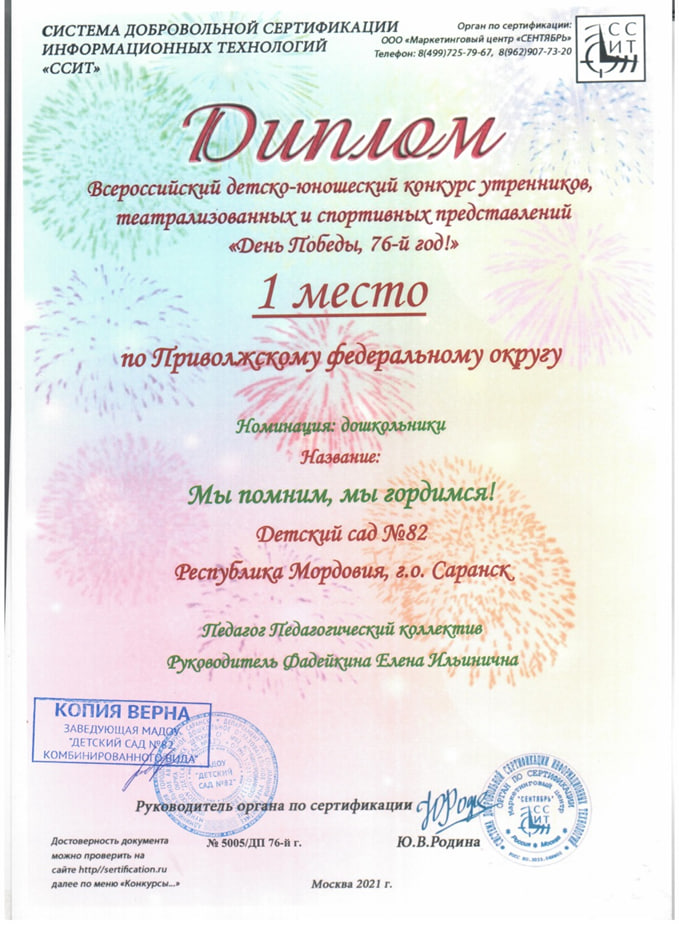 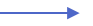 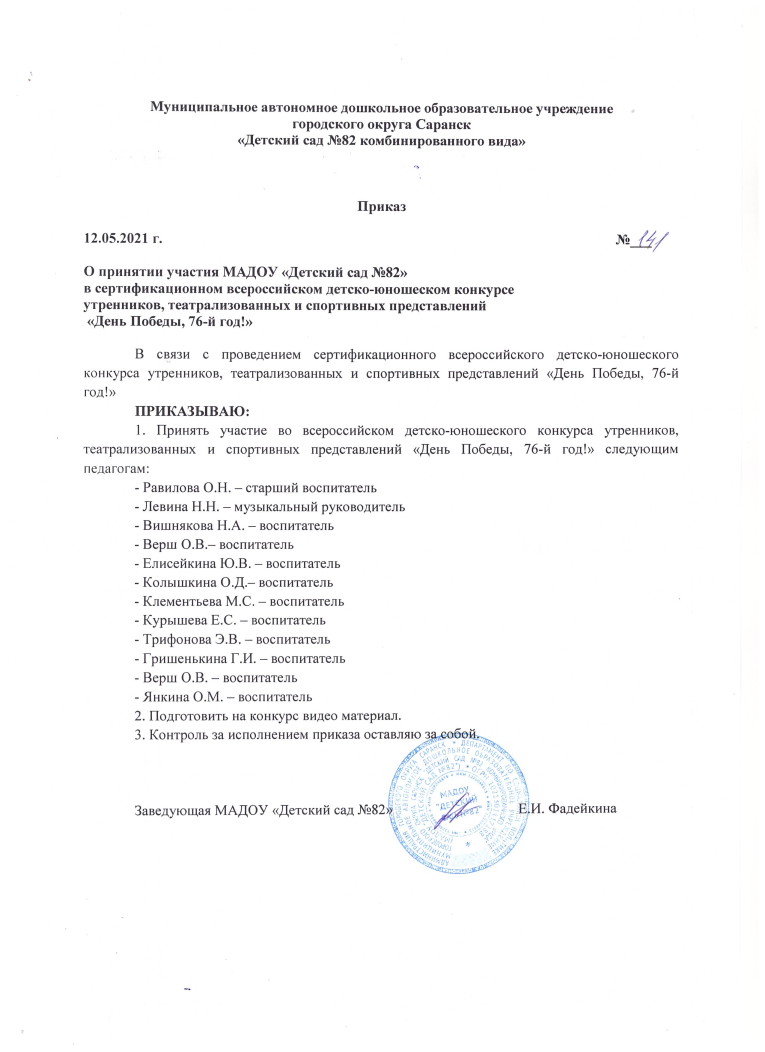 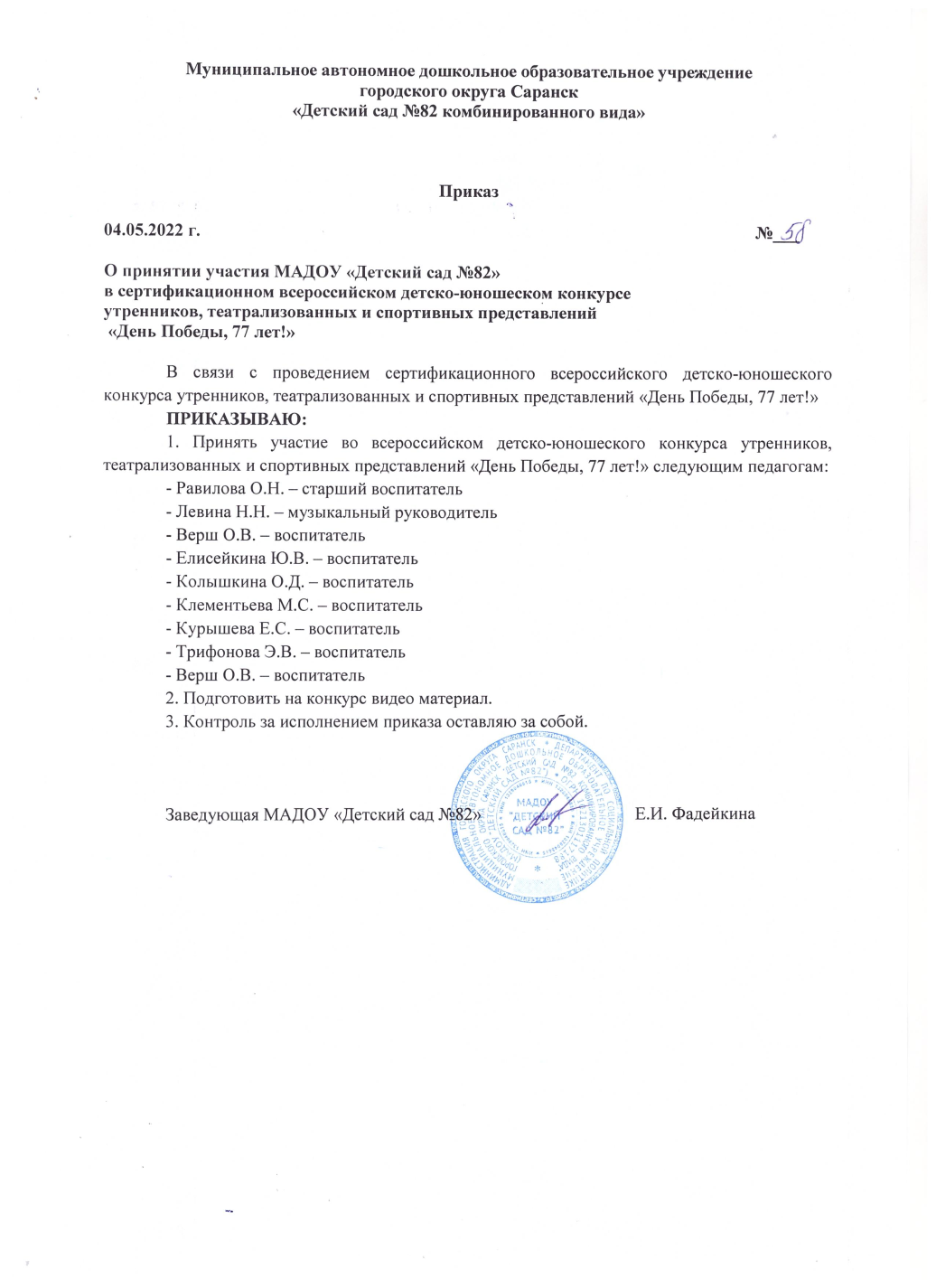 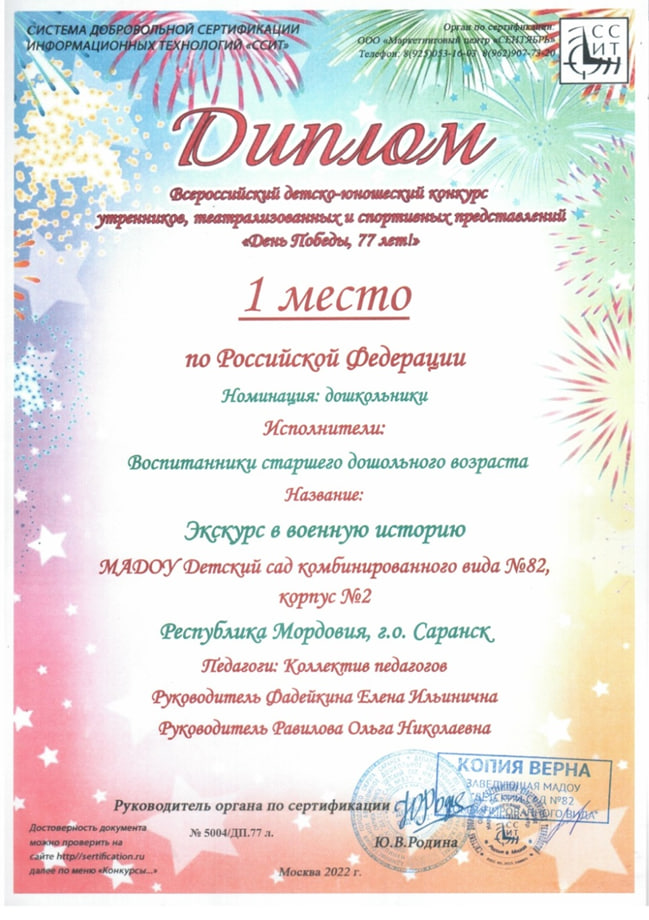 Интернет
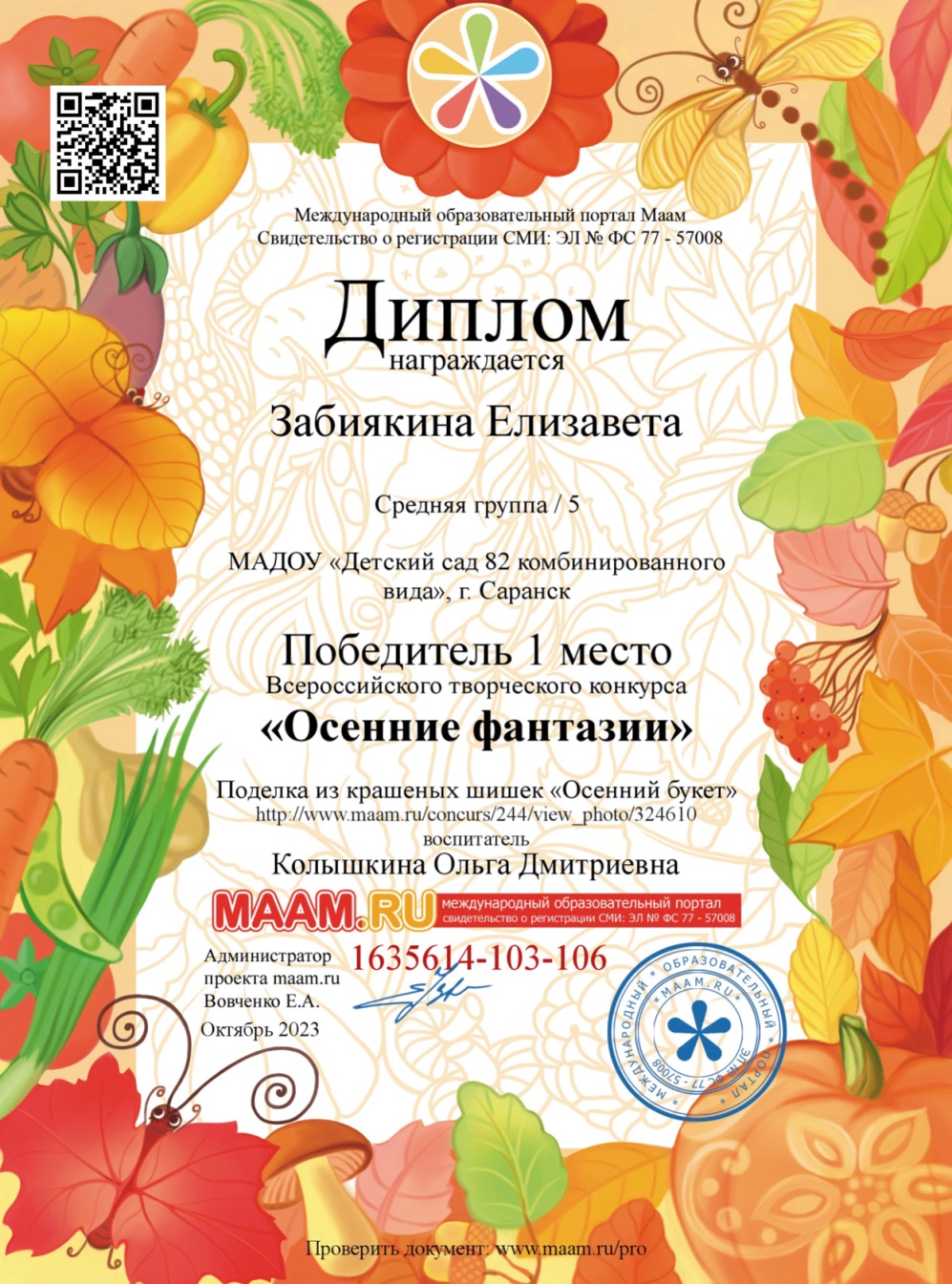 Наличие авторских программ, методических пособий
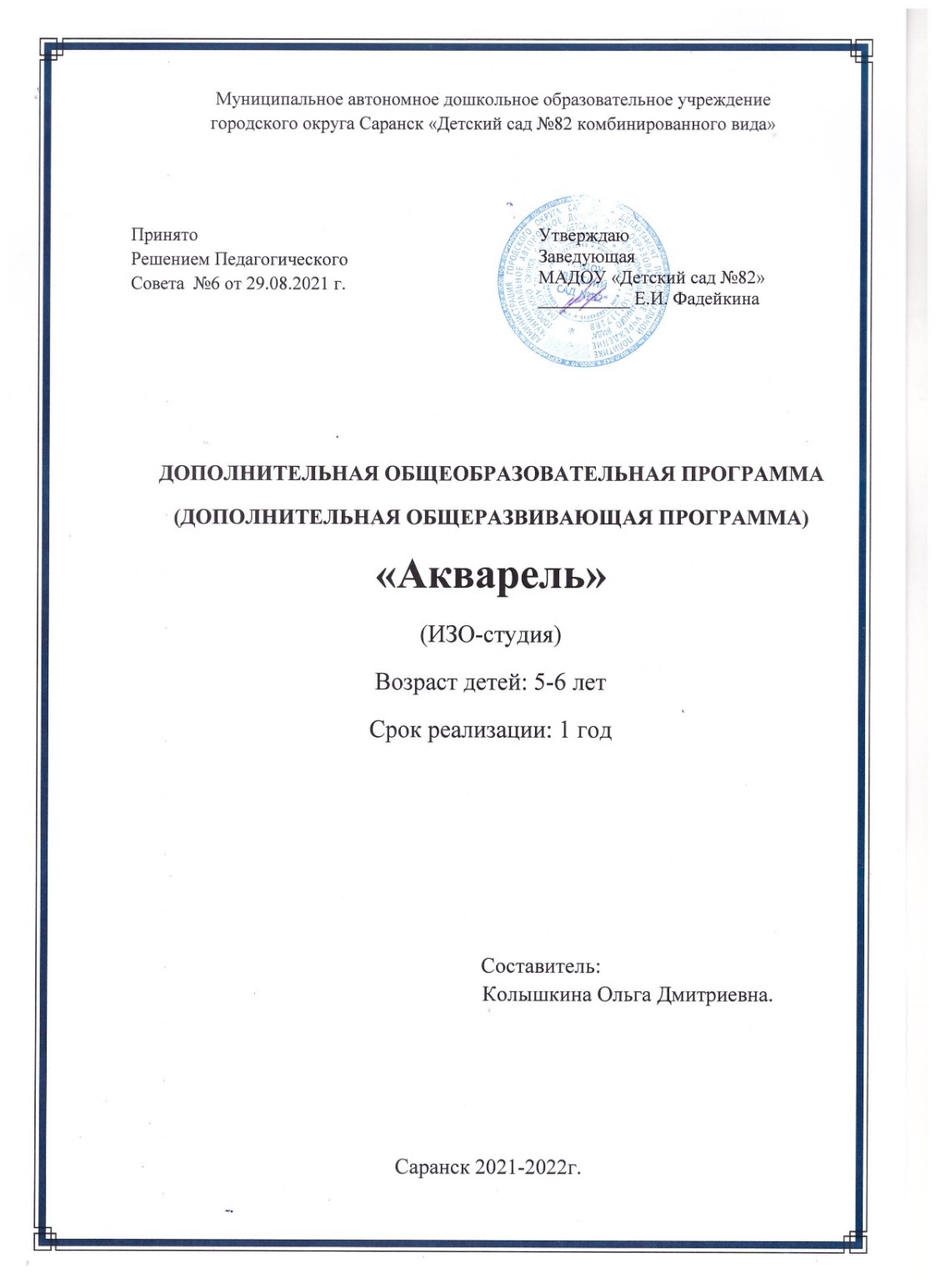 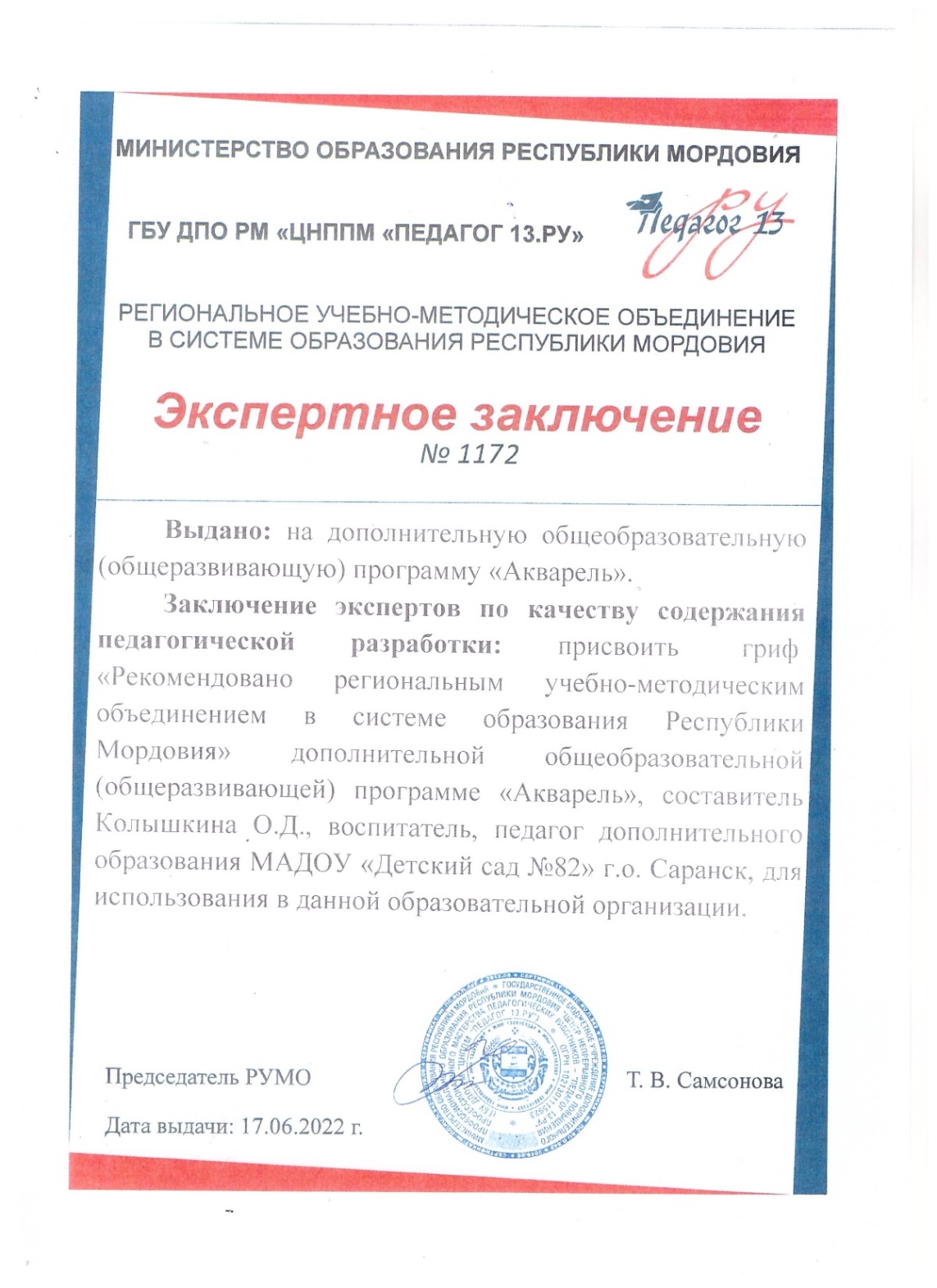 Выступления на заседаниях методических советов, научно – практических конференциях, педагогических чтениях, семинарах, секциях, радиопередачах
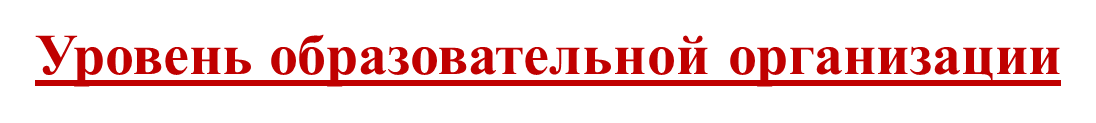 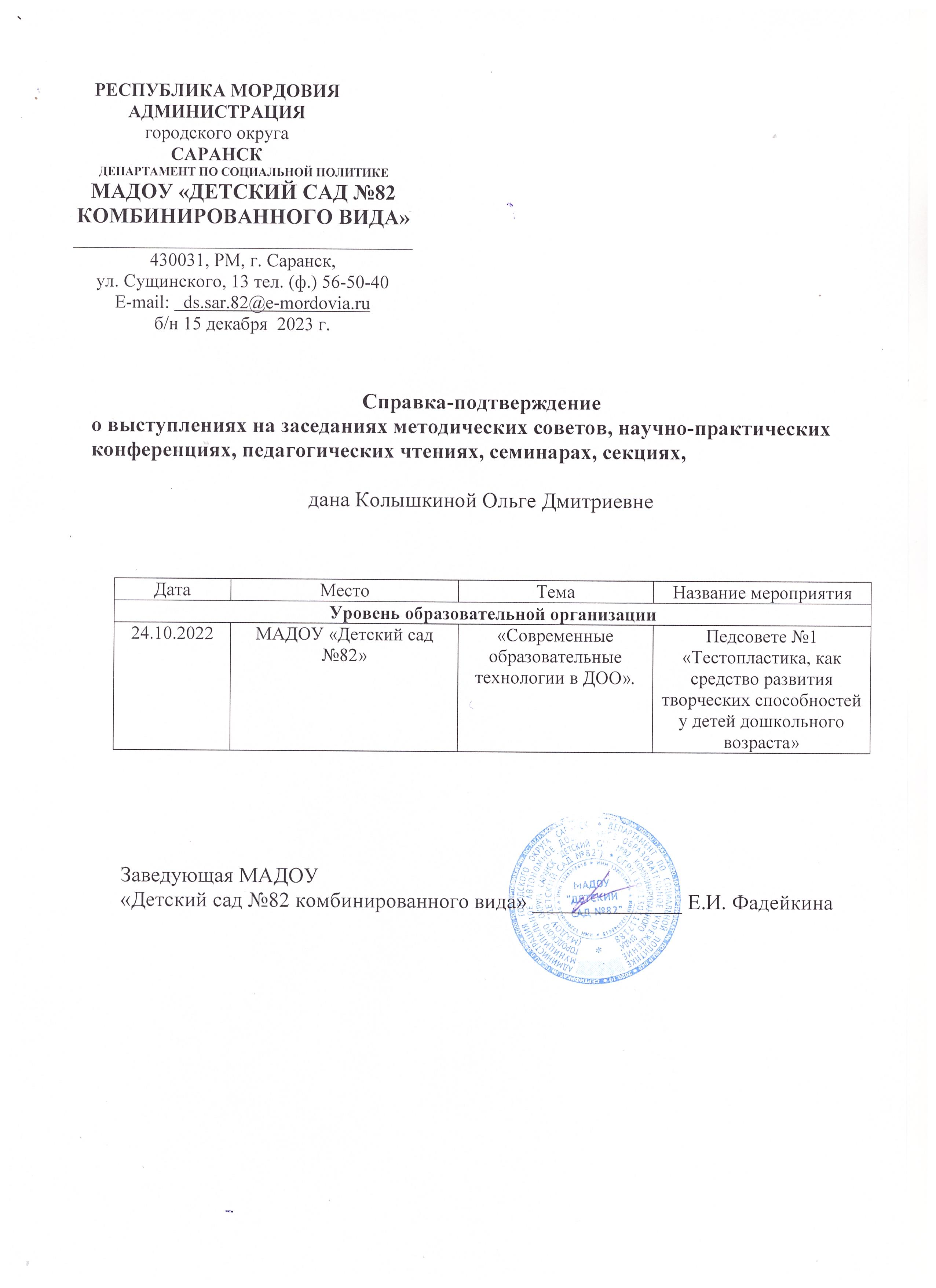 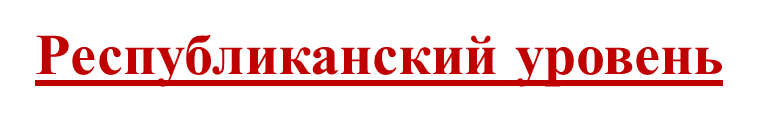 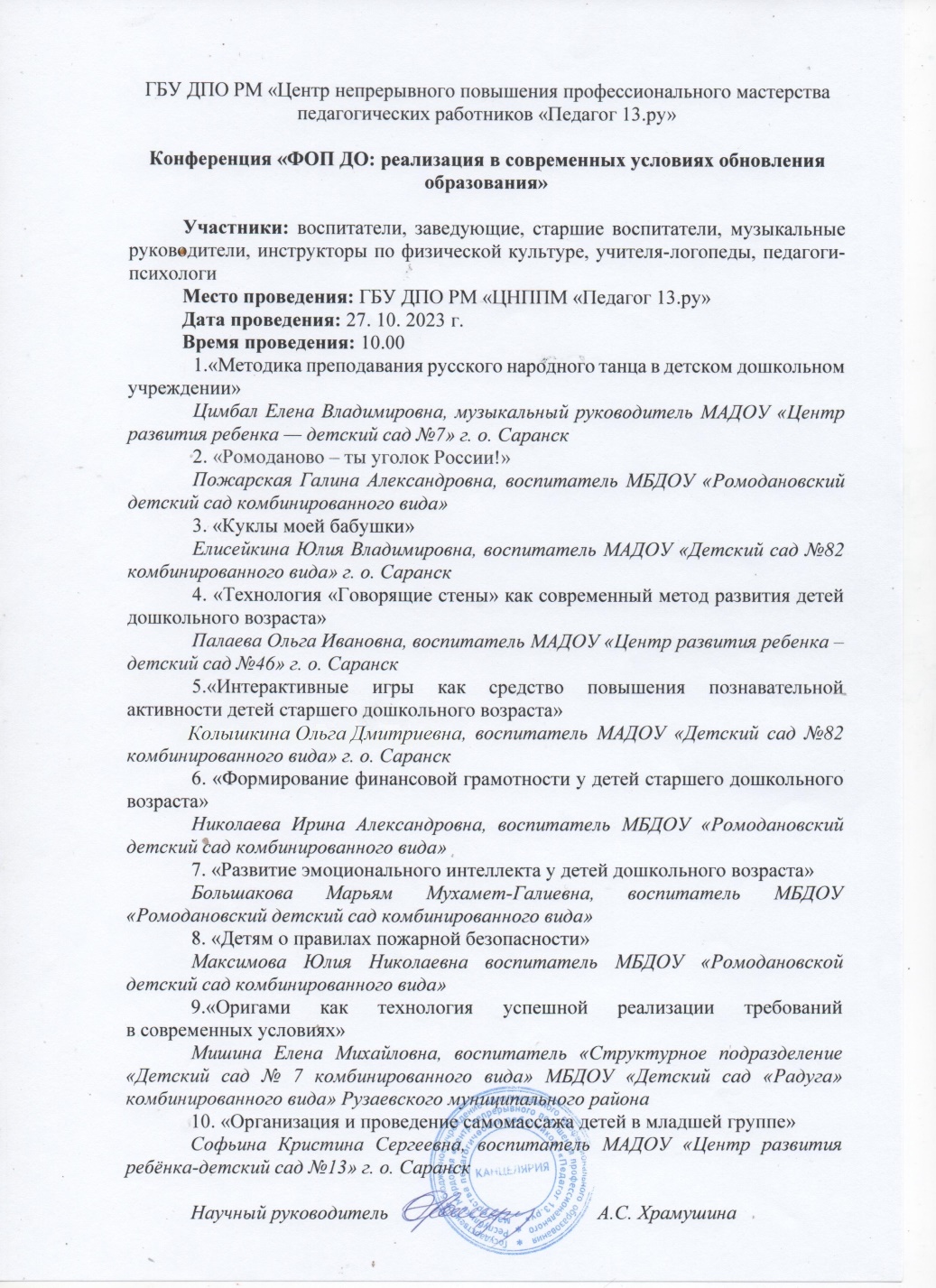 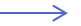 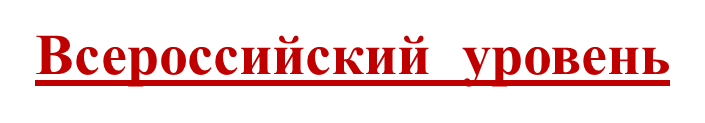 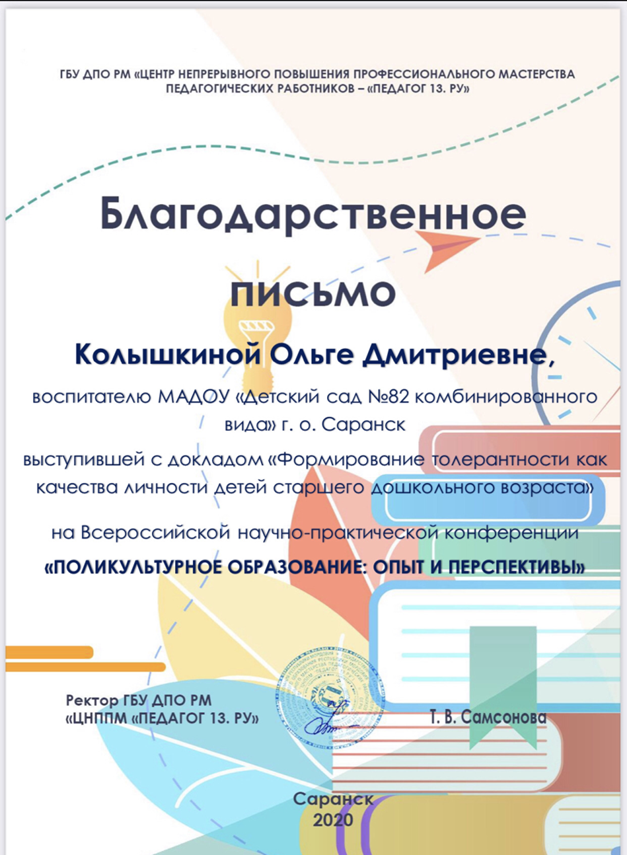 Проведение  открытых занятий, мастер – классов, мероприятий
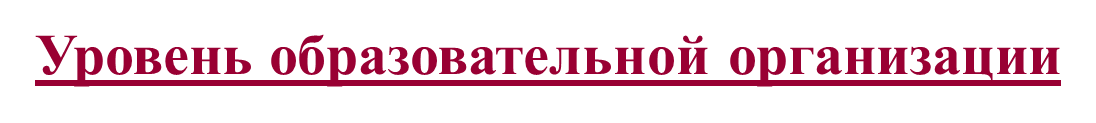 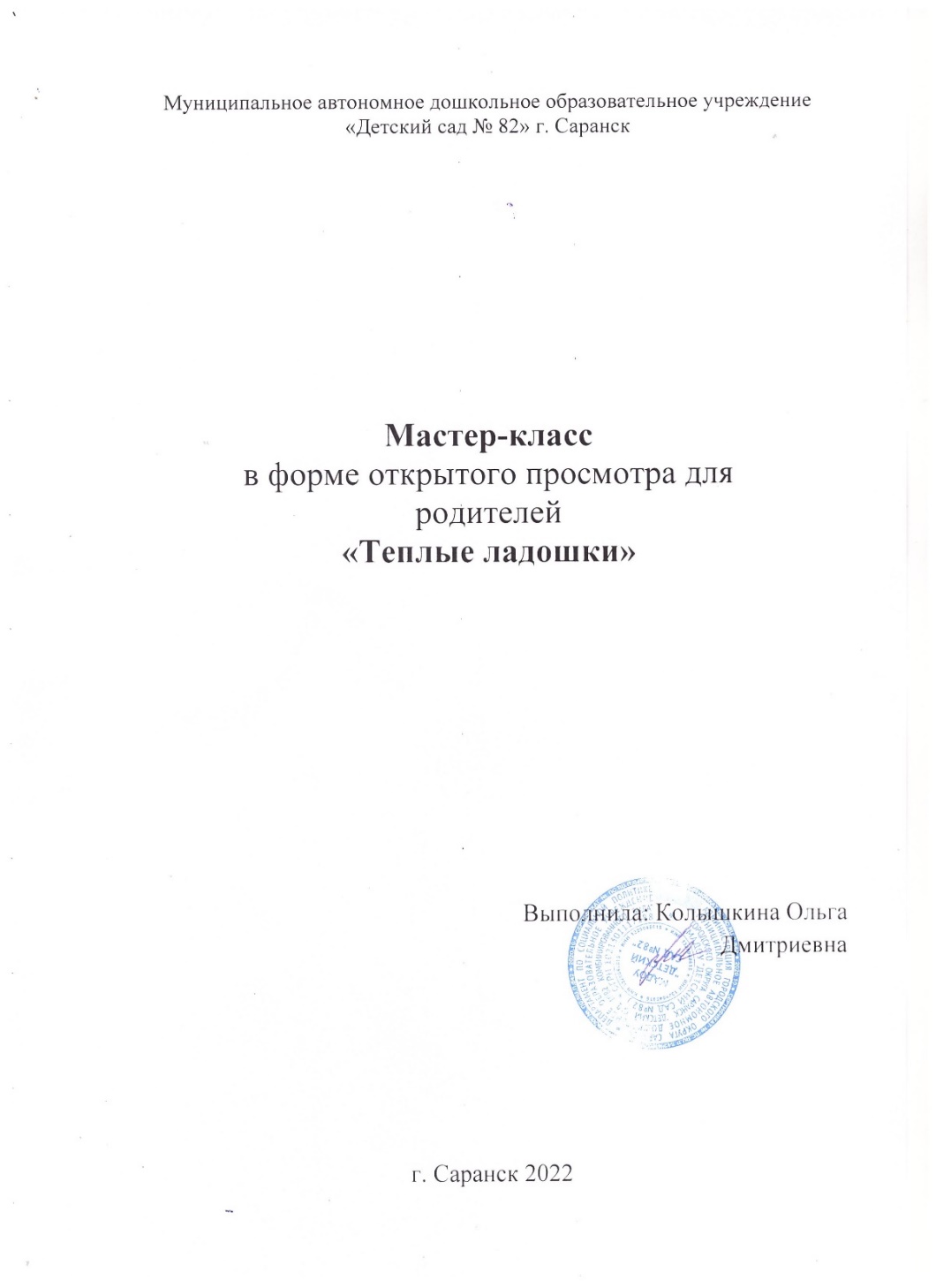 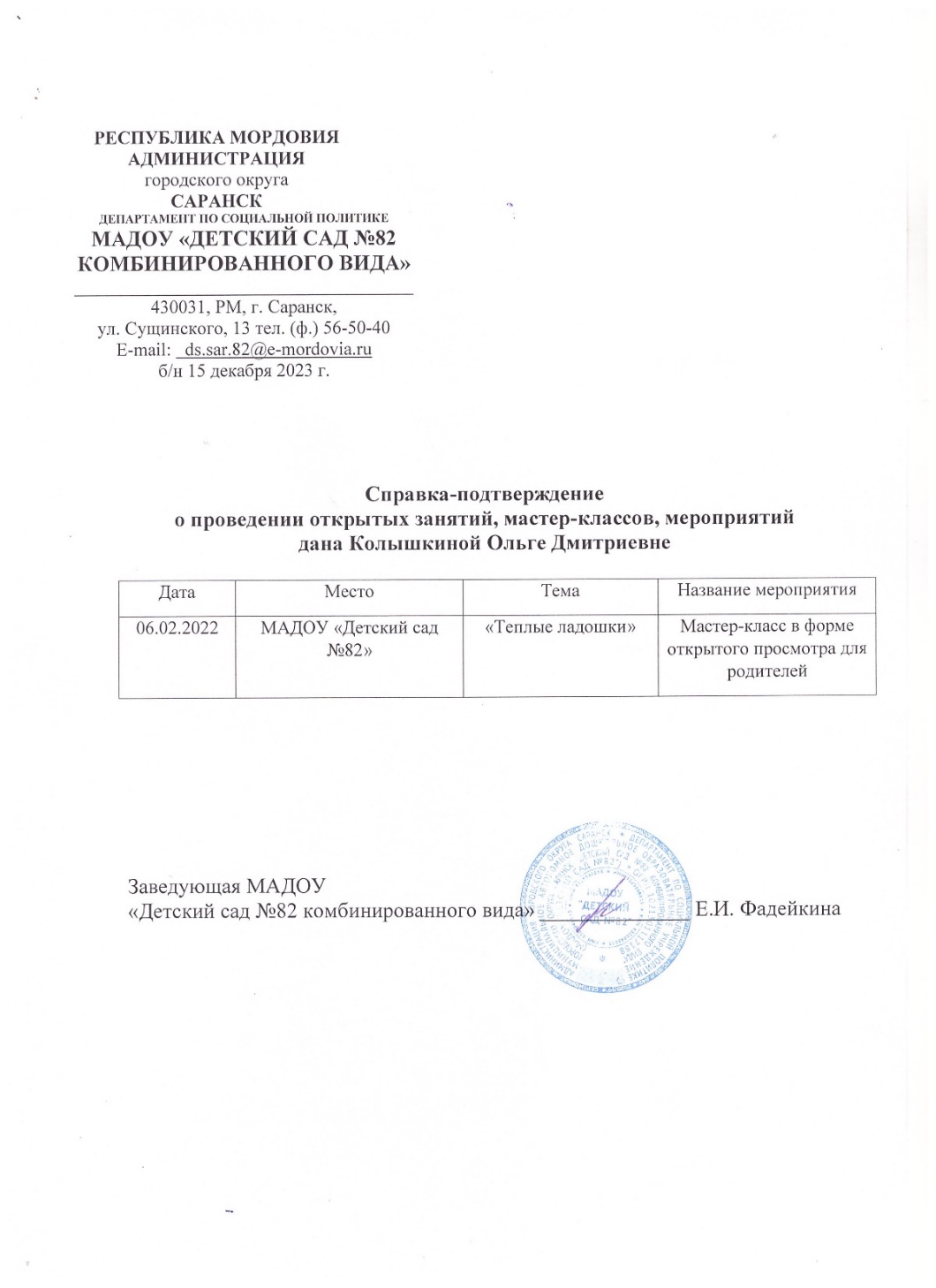 Общественно педагогическая активность: участие в комиссиях, педагогических сообществах, в жюри, в конкурсах
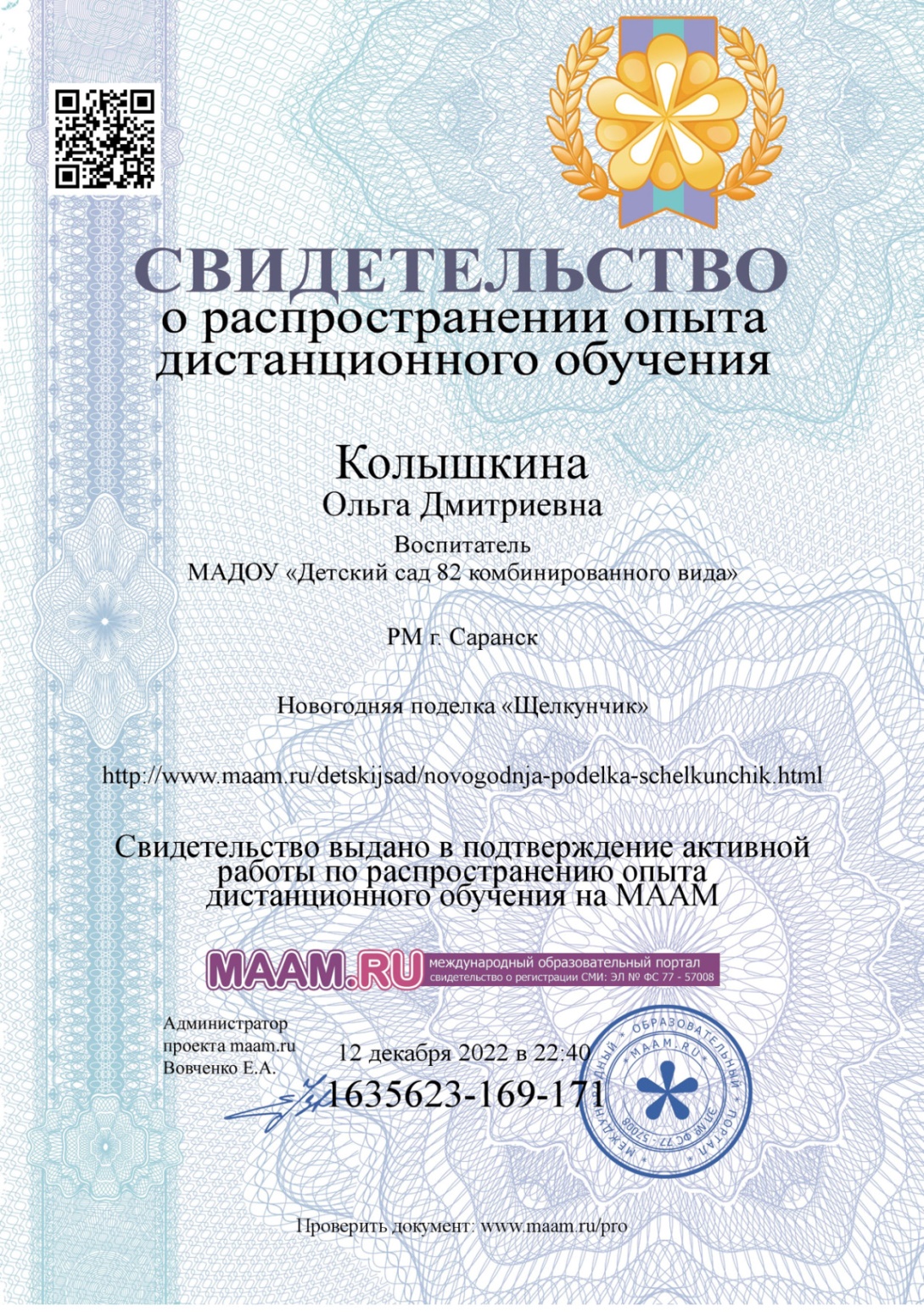 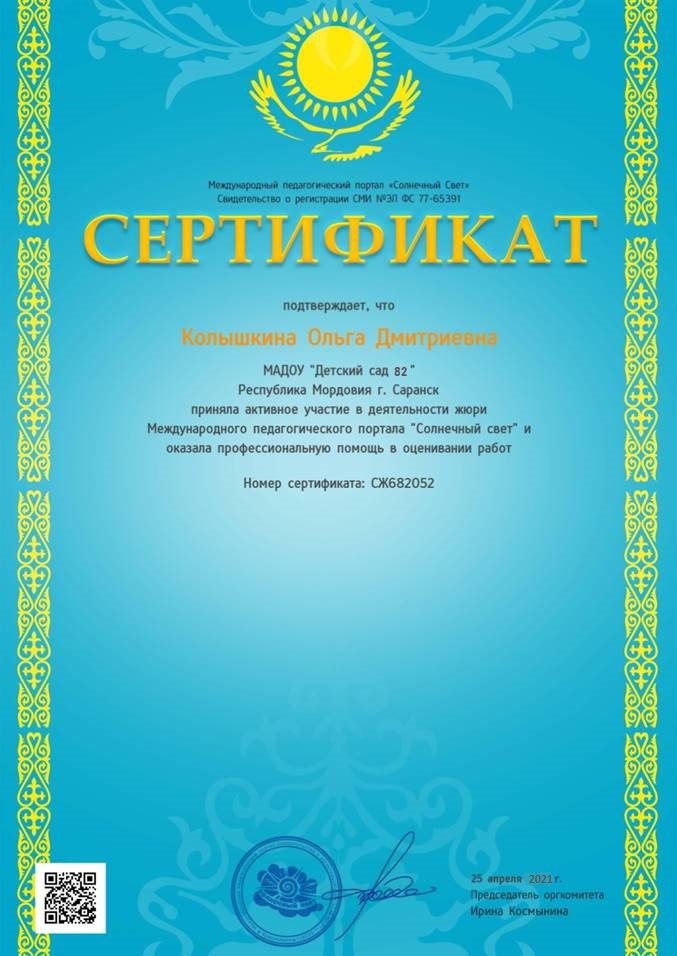 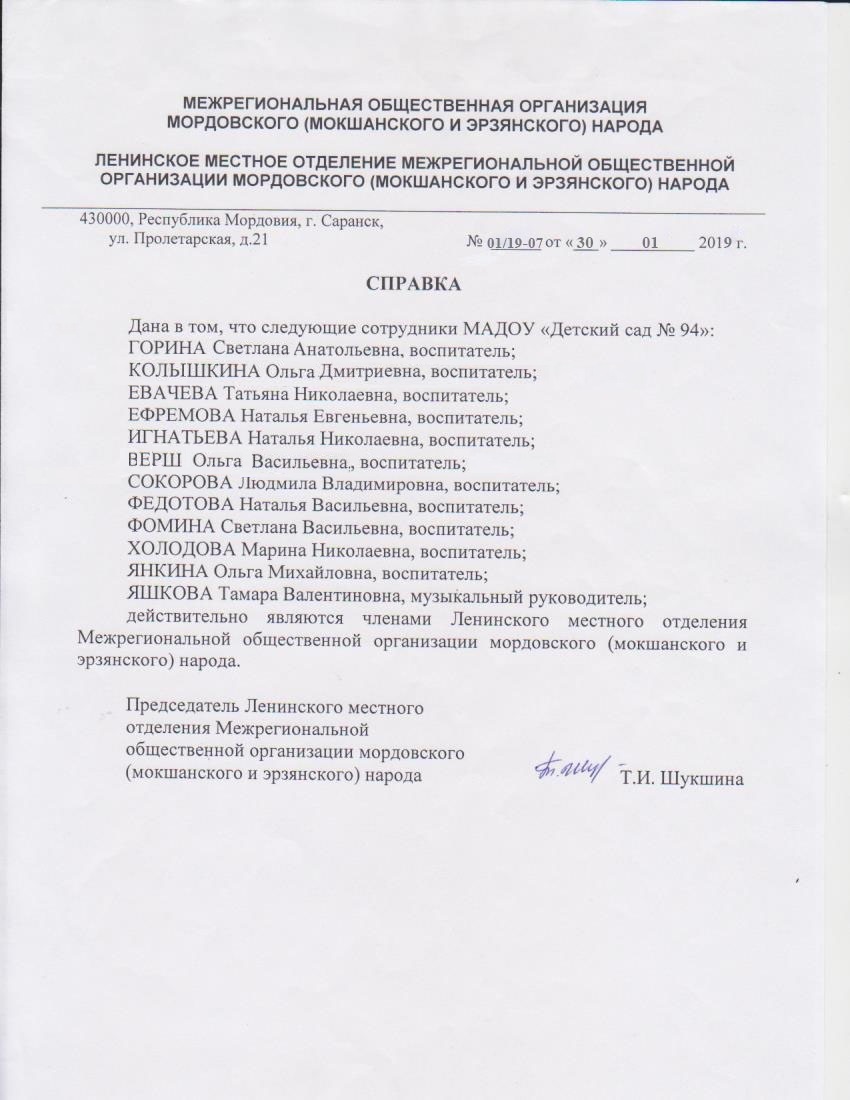 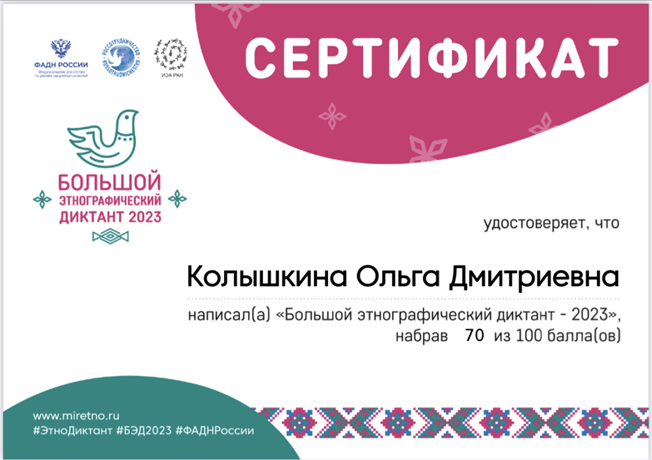 Позитивные результаты работы с воспитанниками
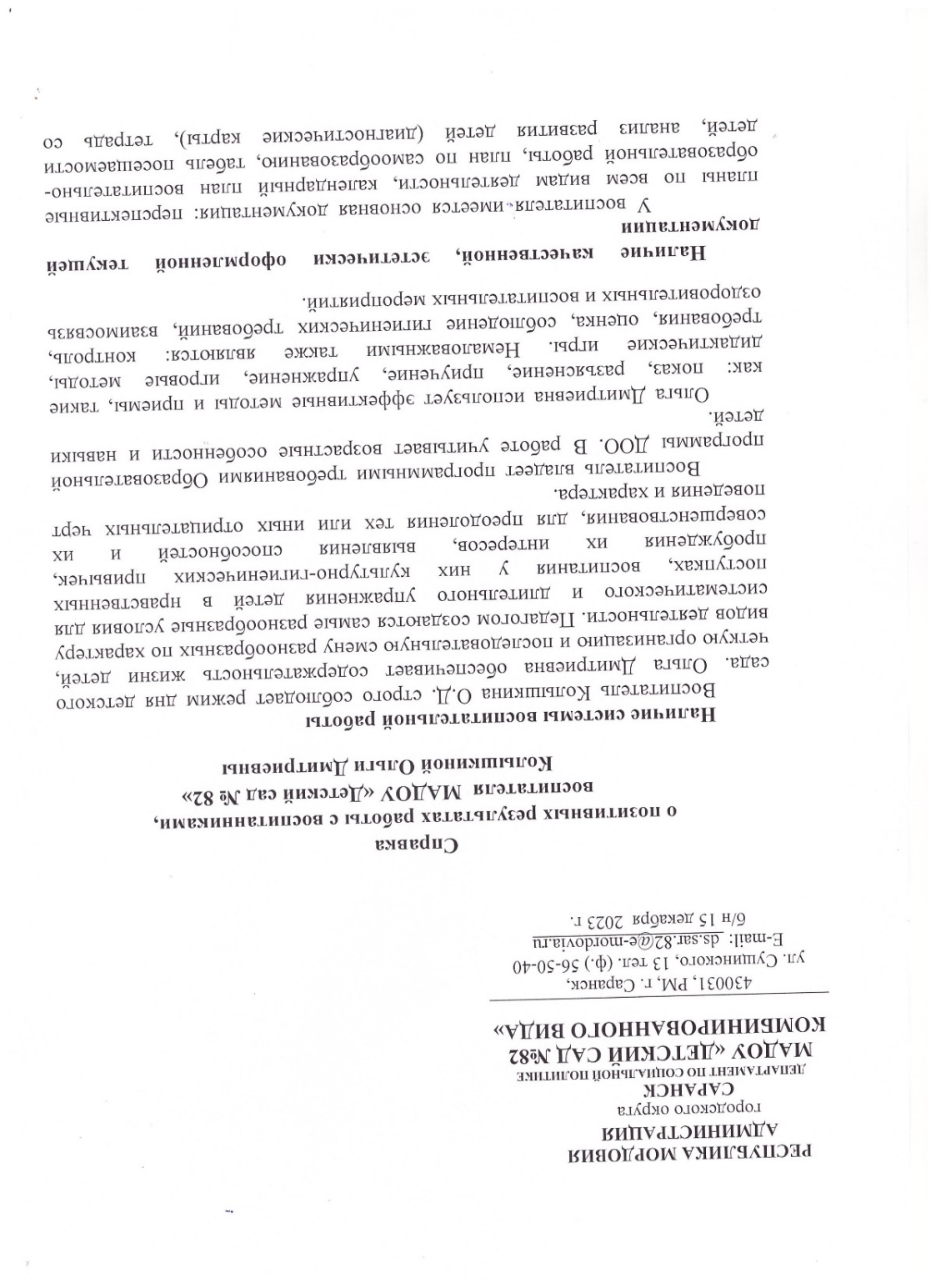 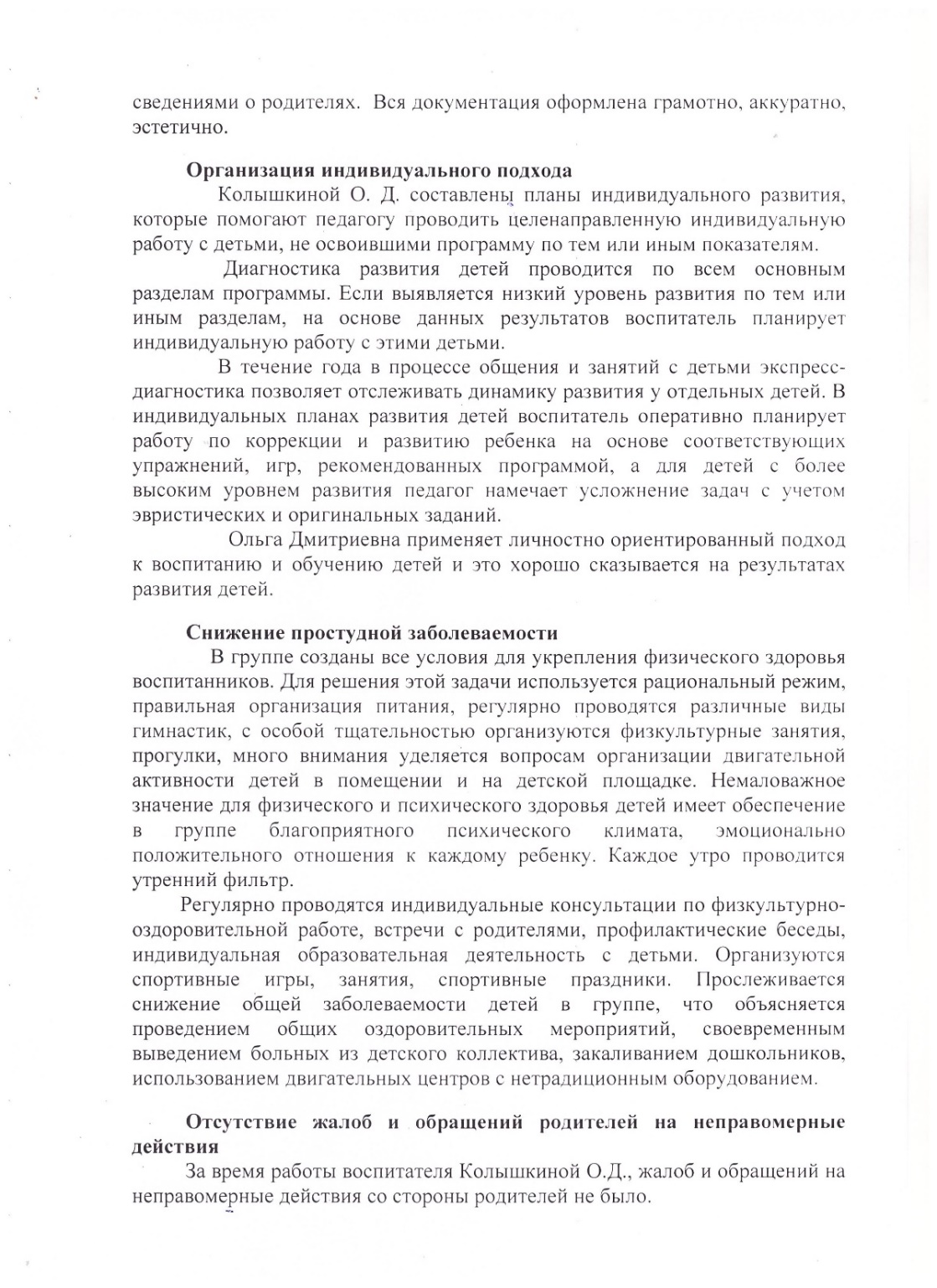 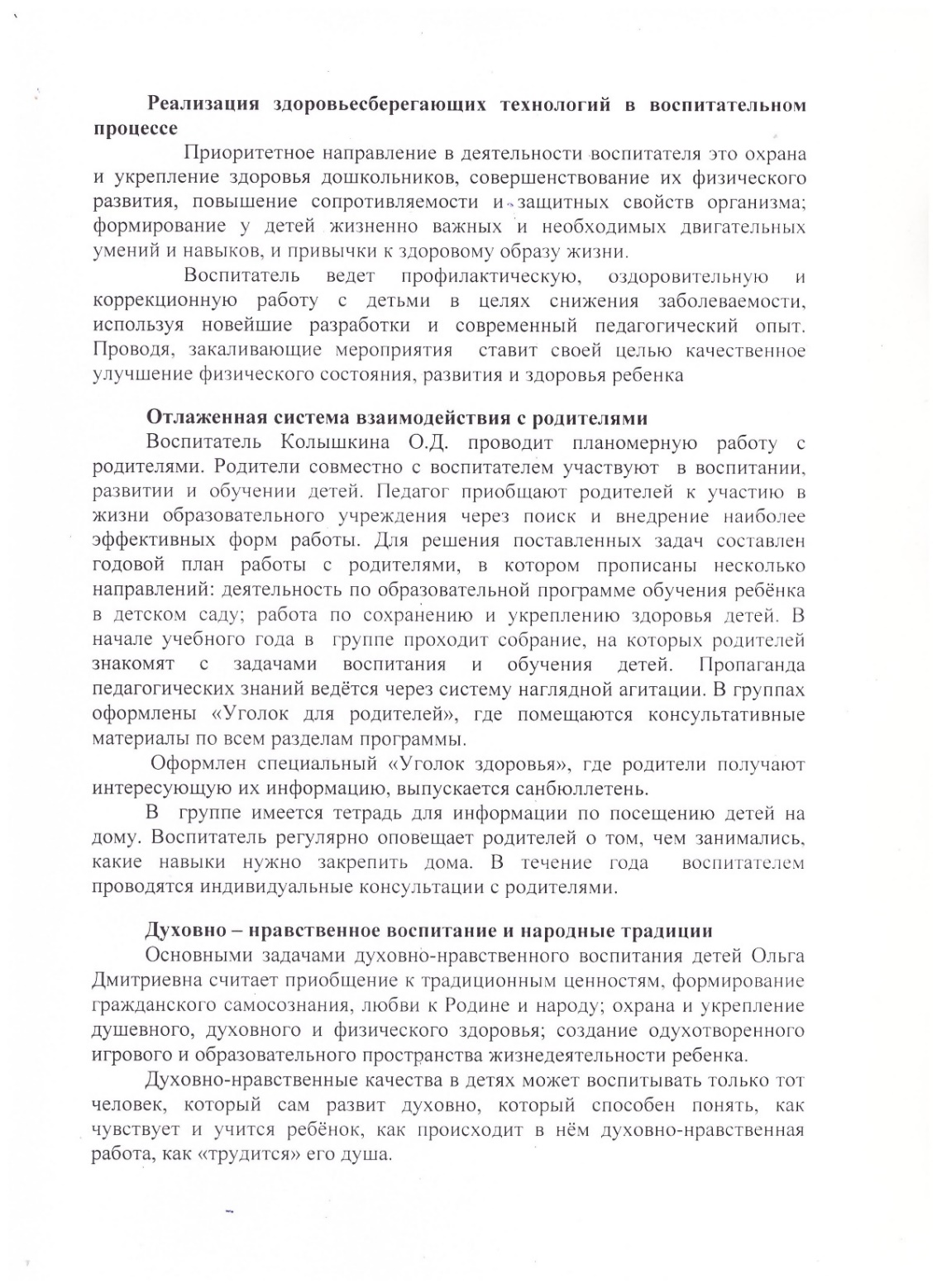 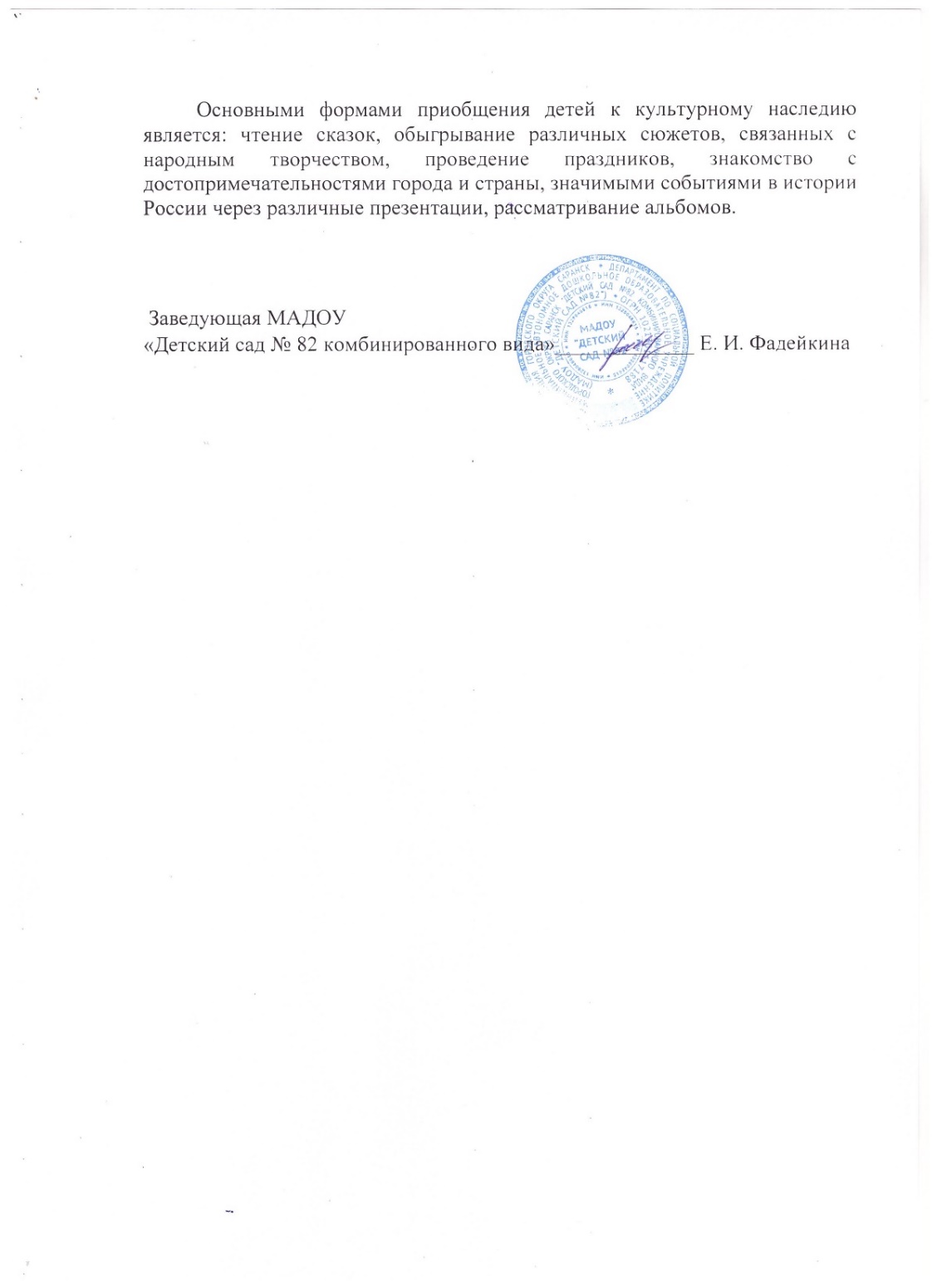 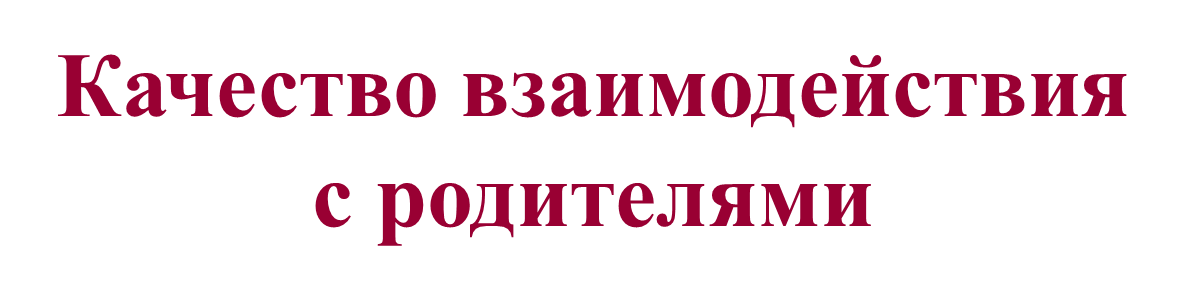 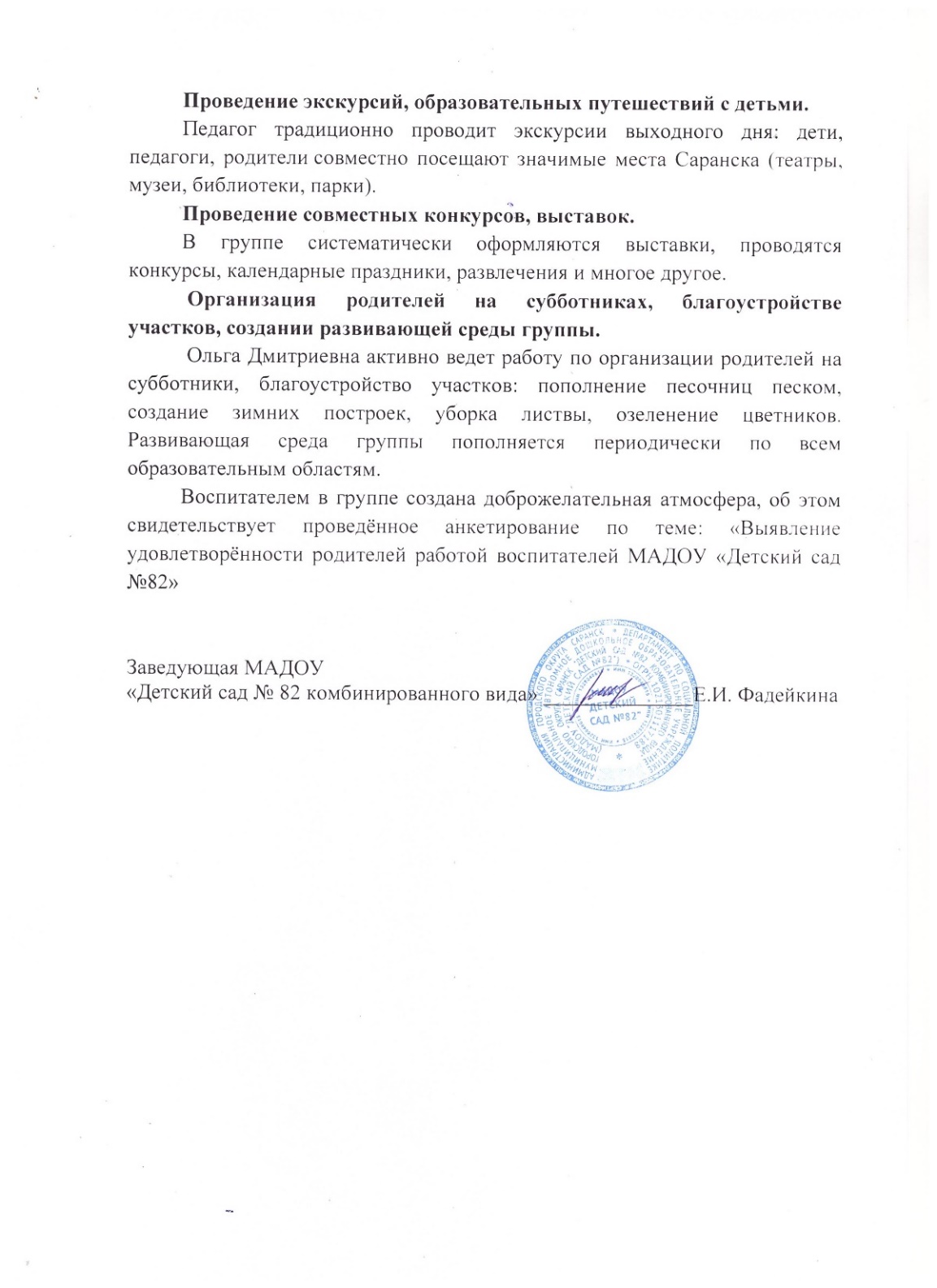 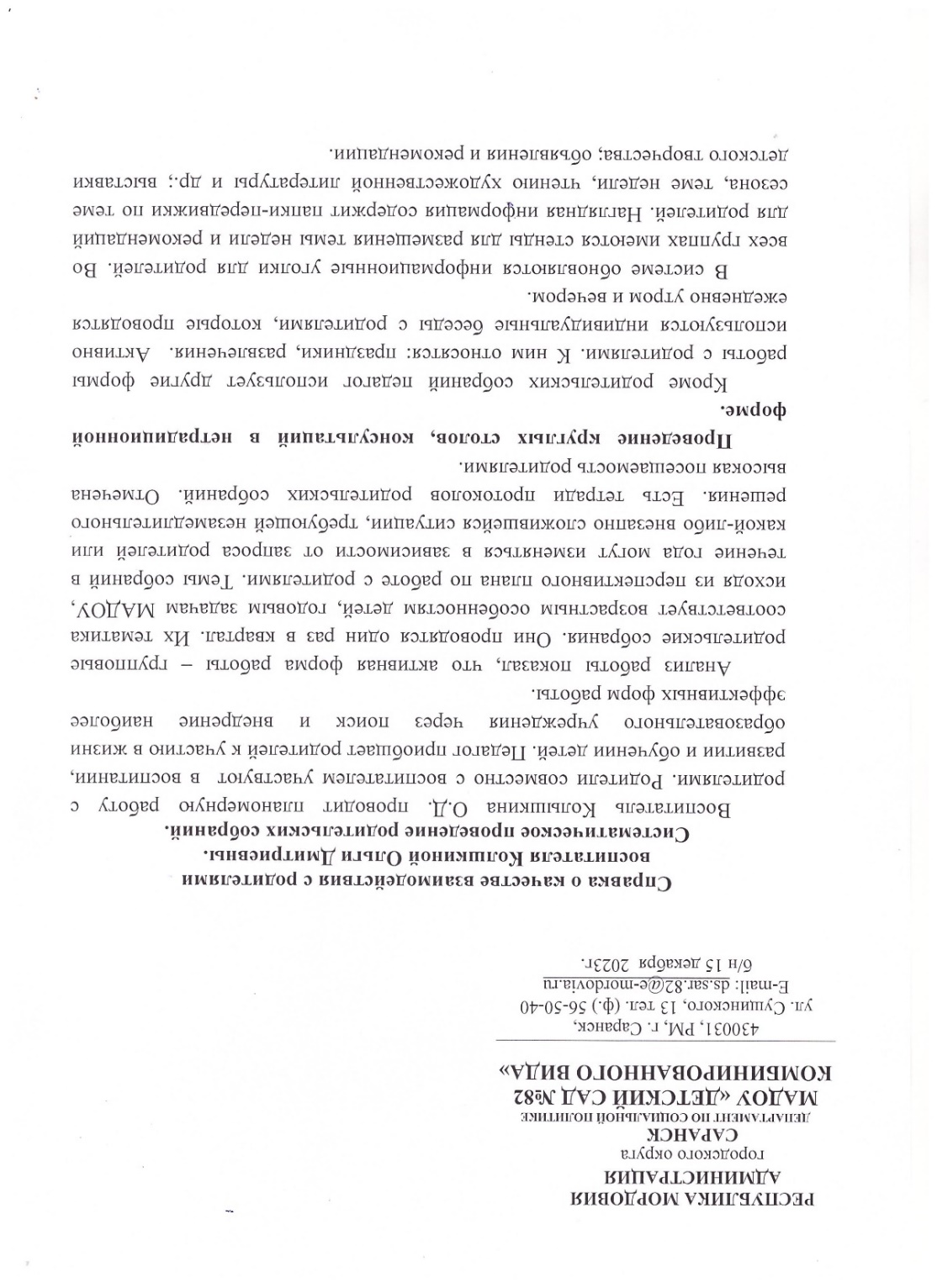 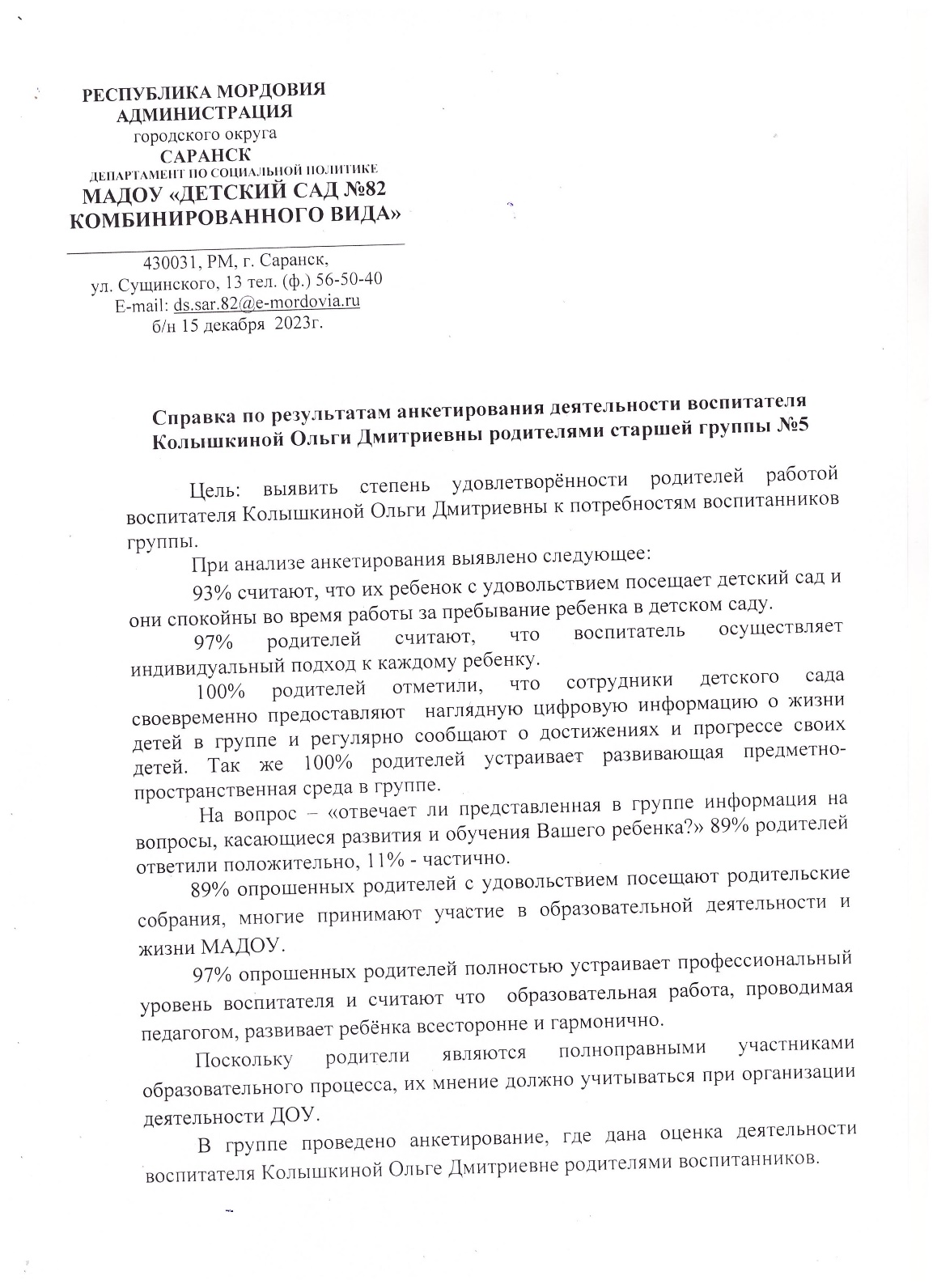 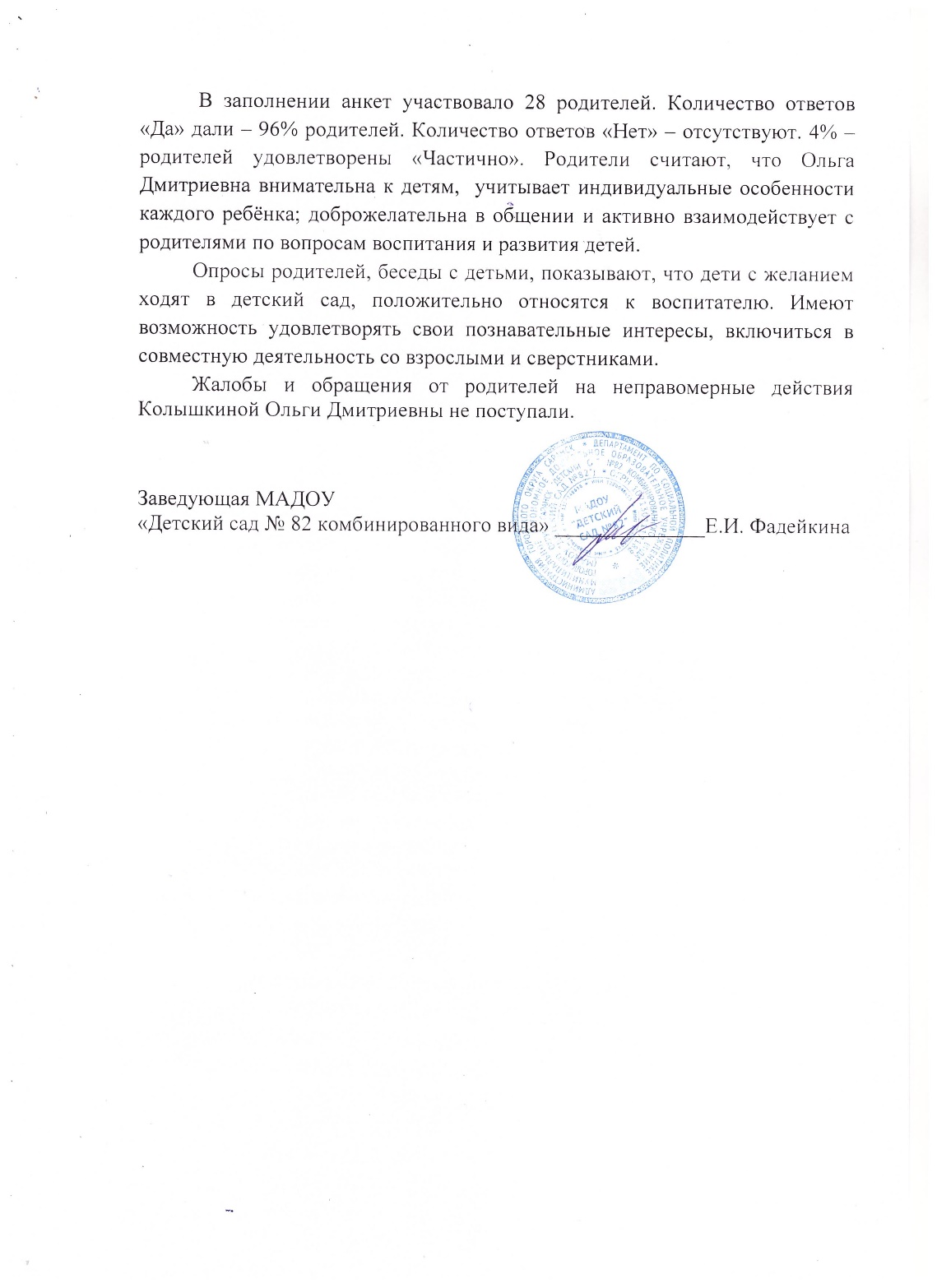 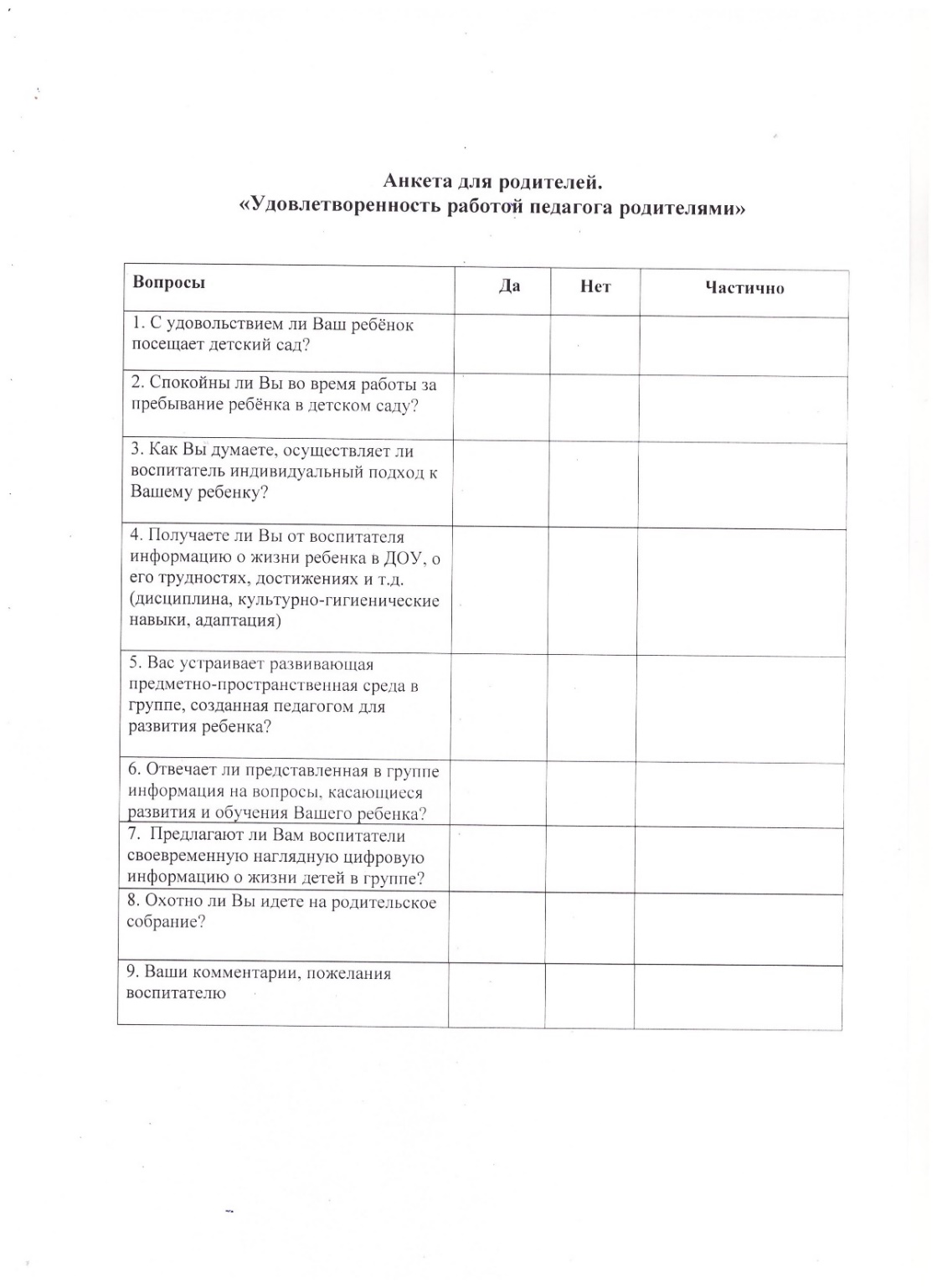 Работа с детьми из социально-неблагополучных семей
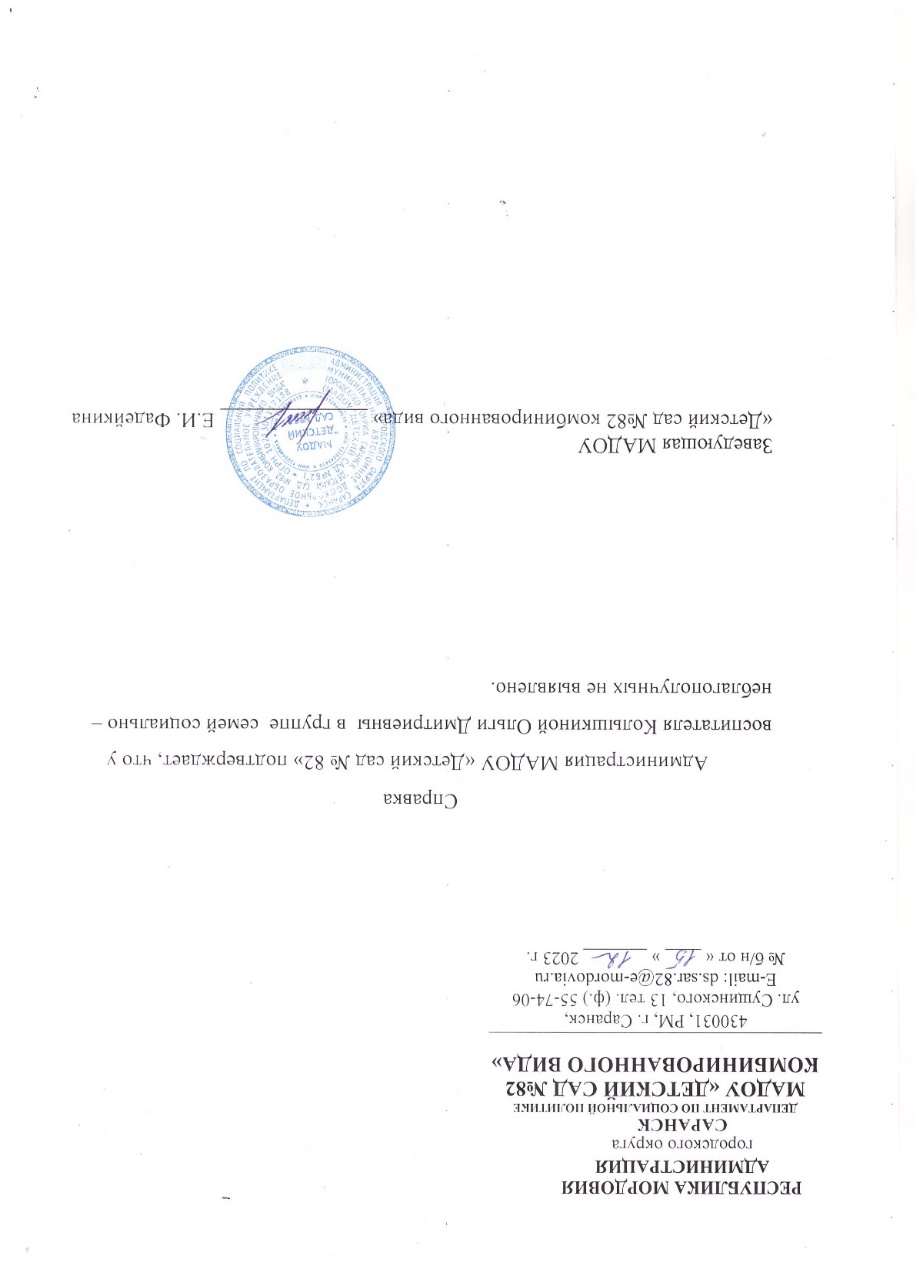 Участие педагога в профессиональных конкурсах
Всероссийский уровень
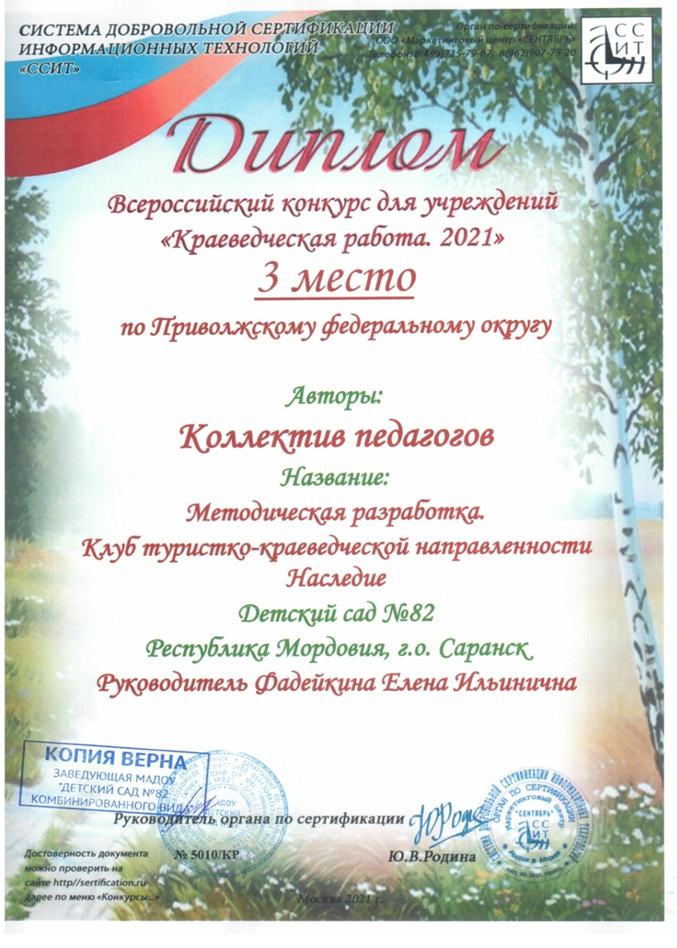 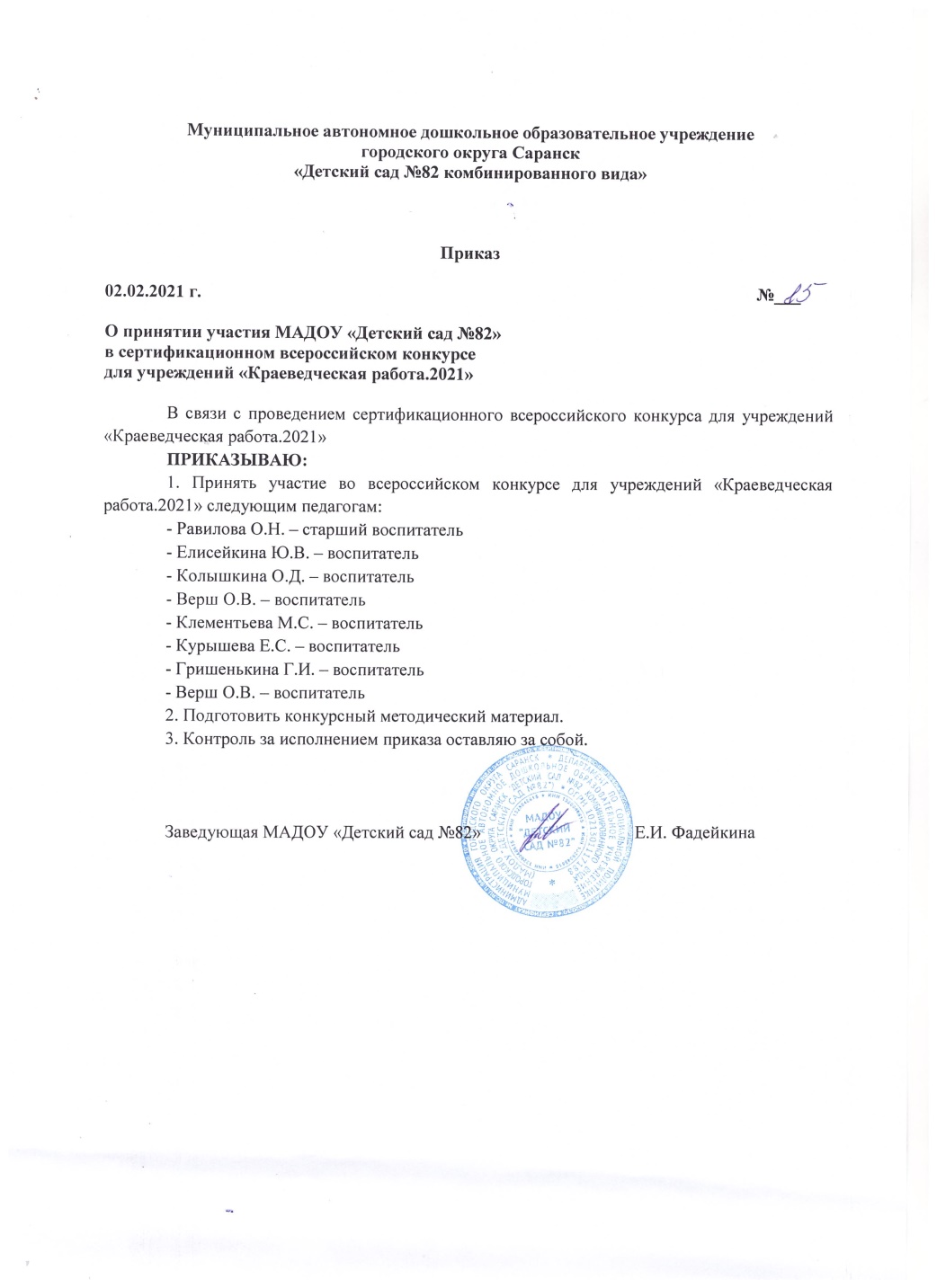 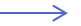 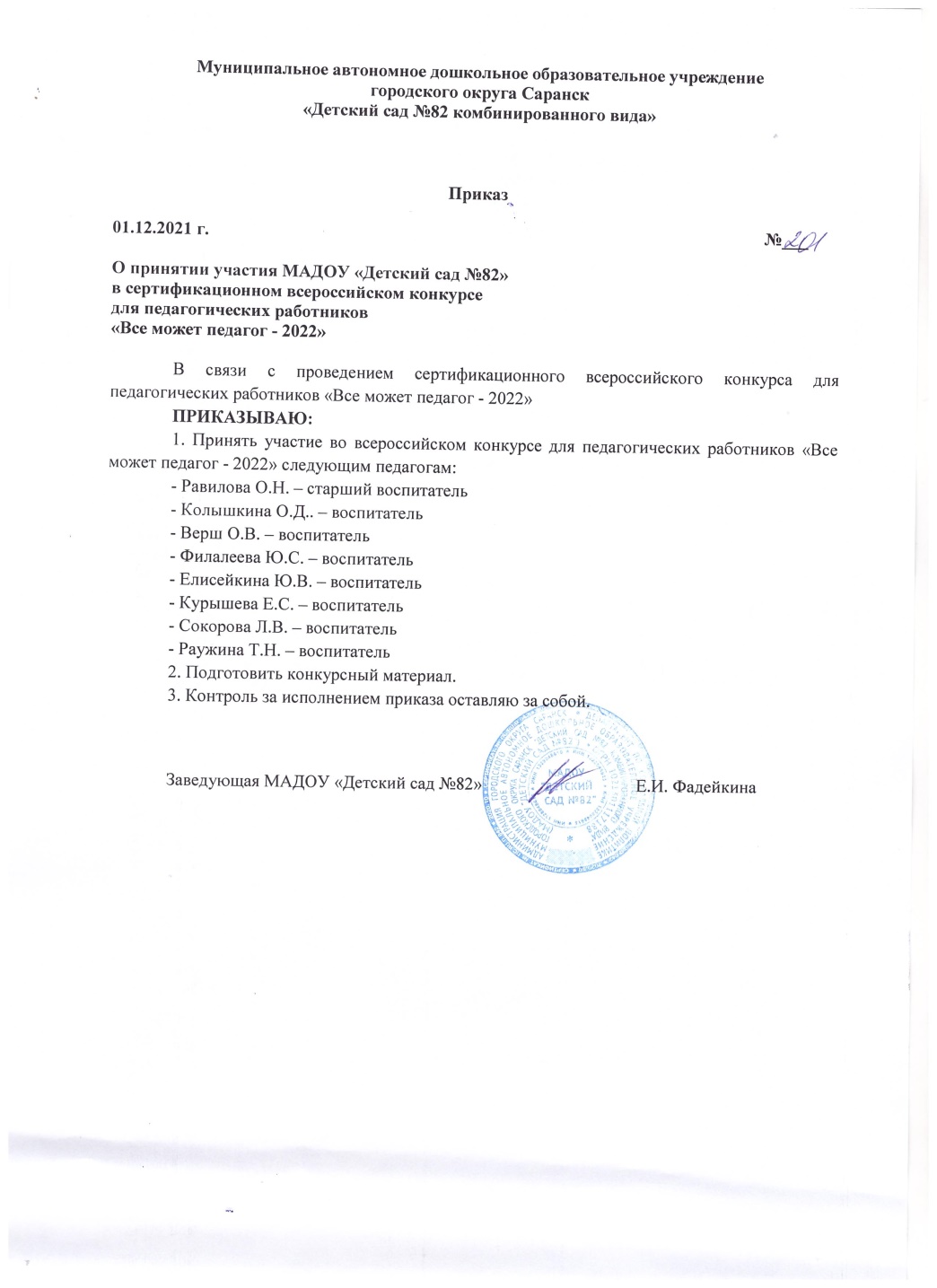 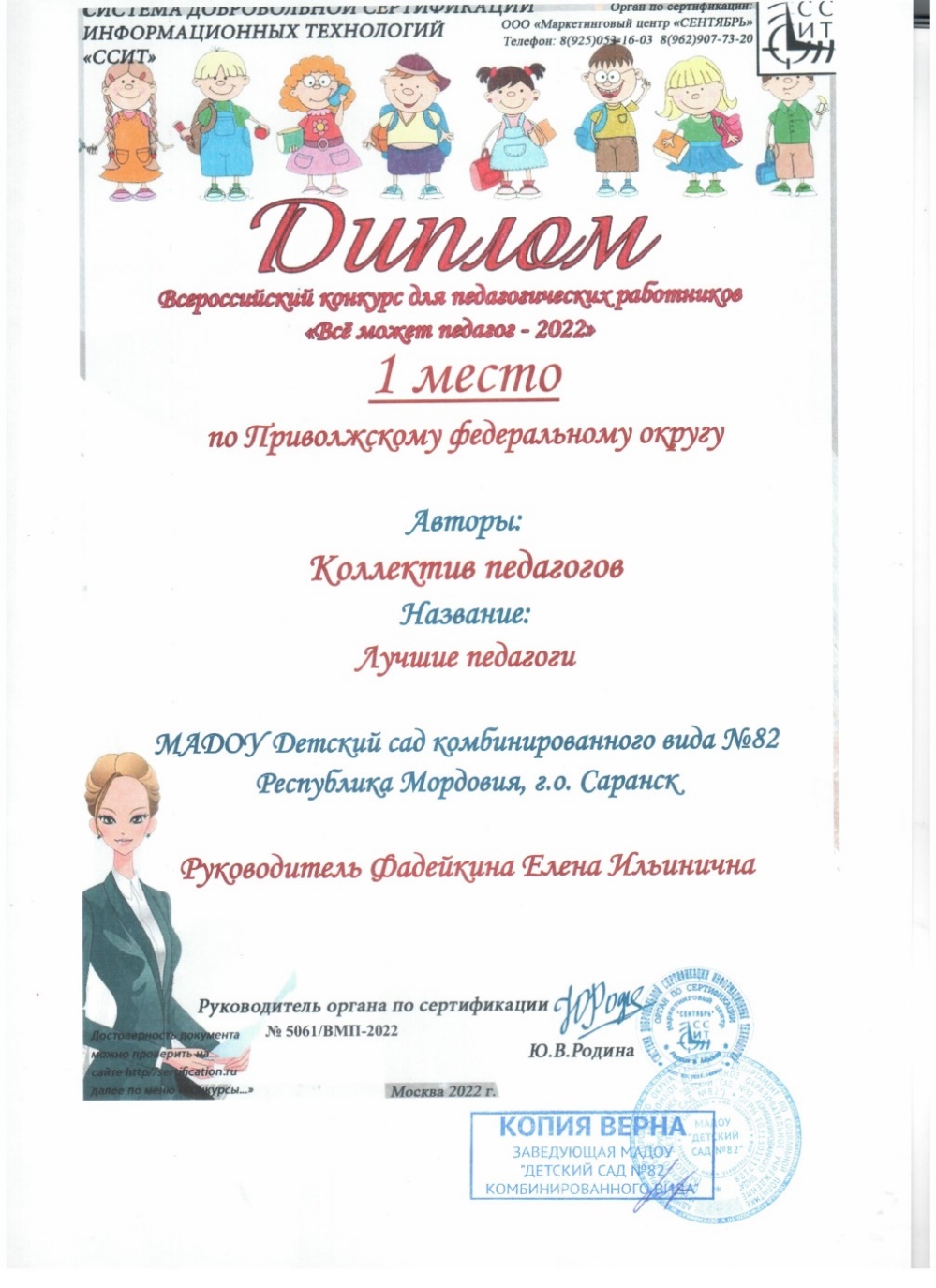 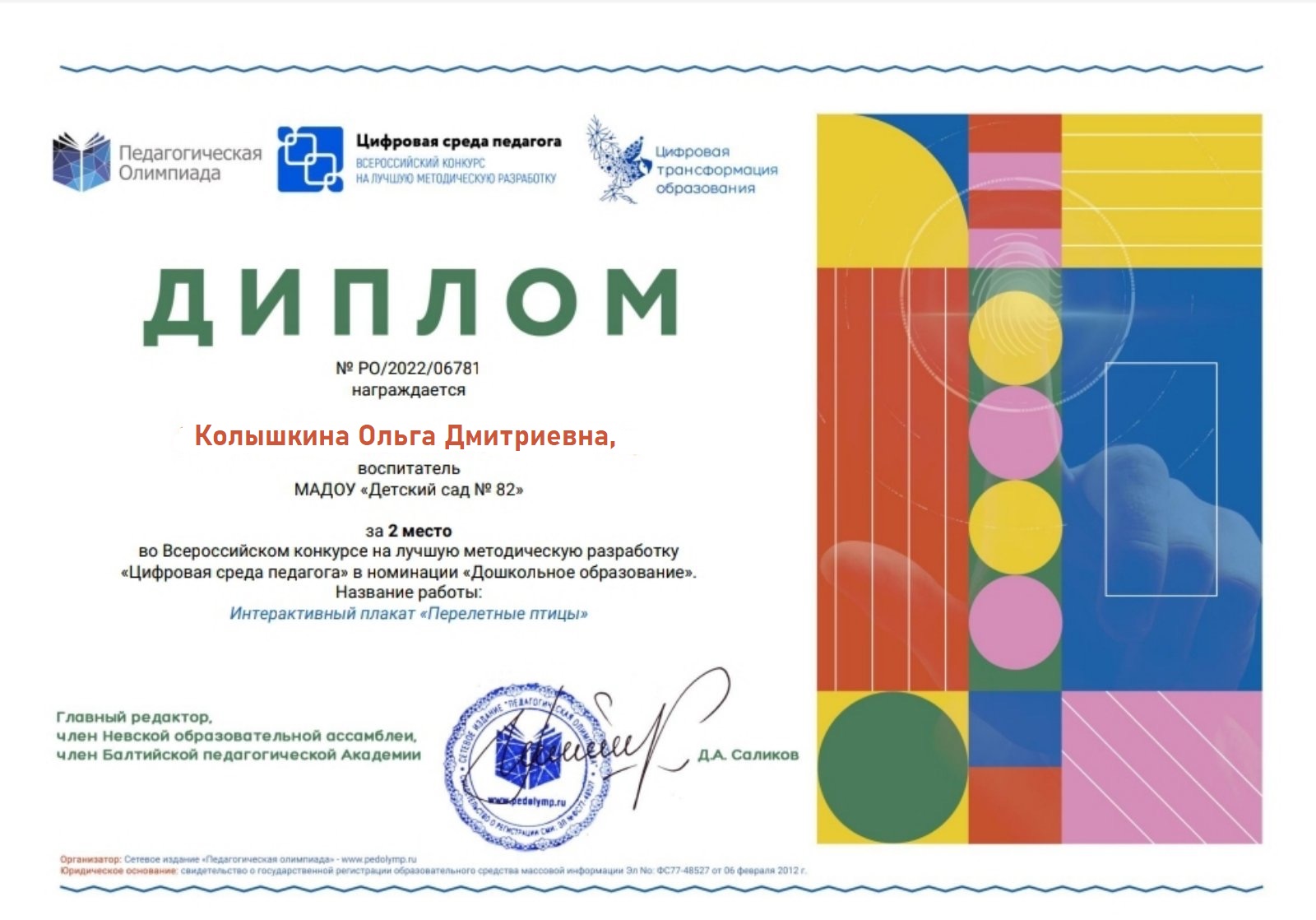 Награды и поощрения
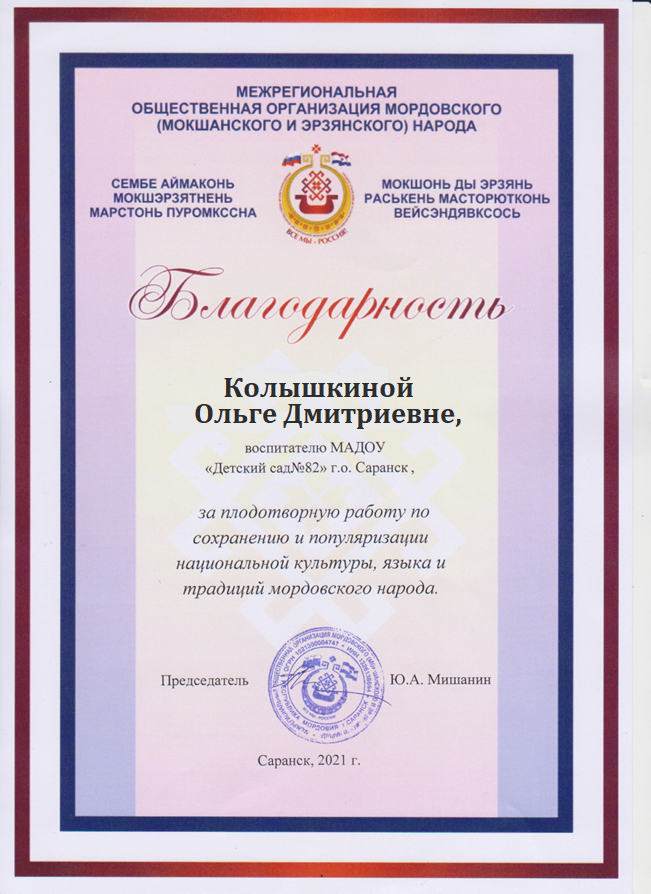 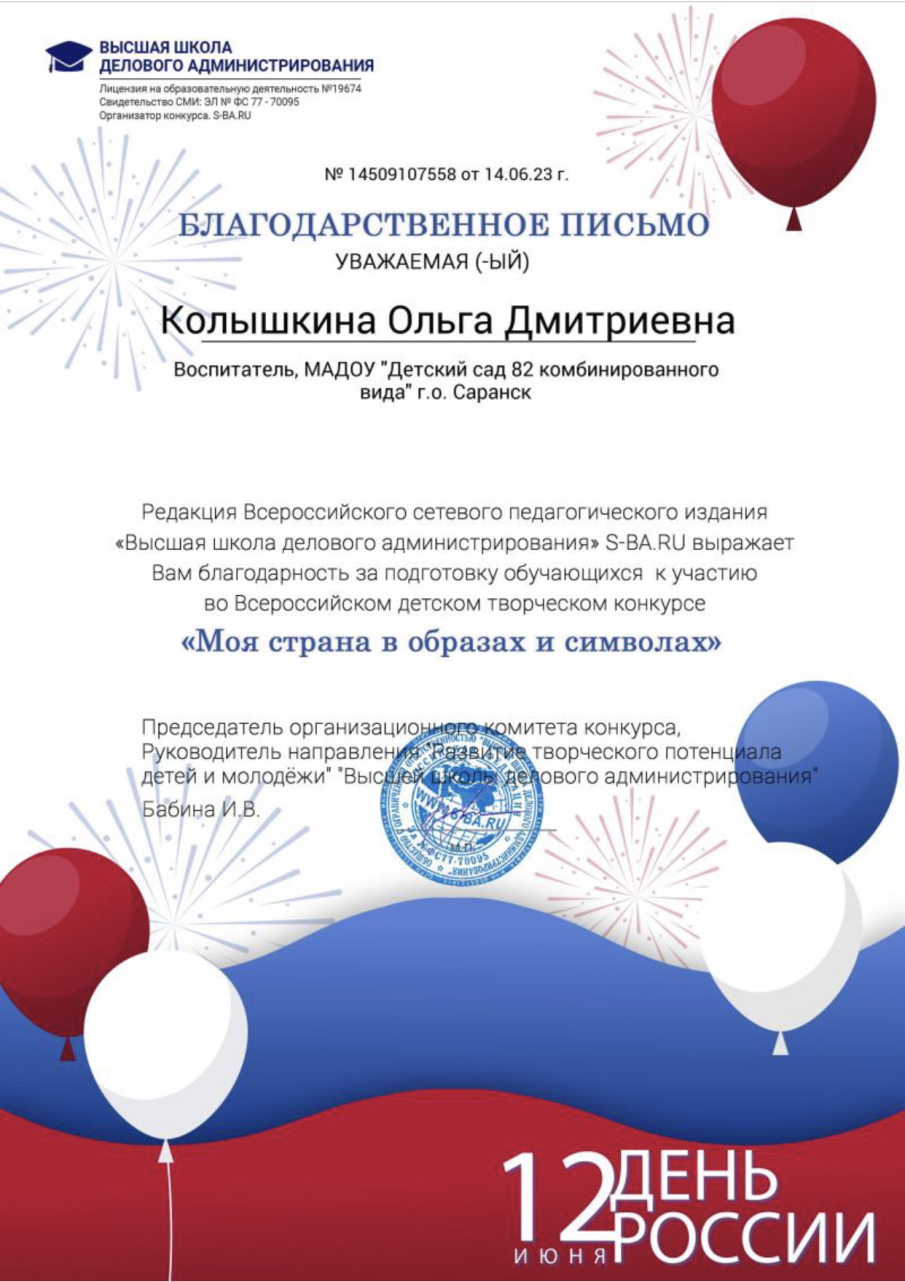 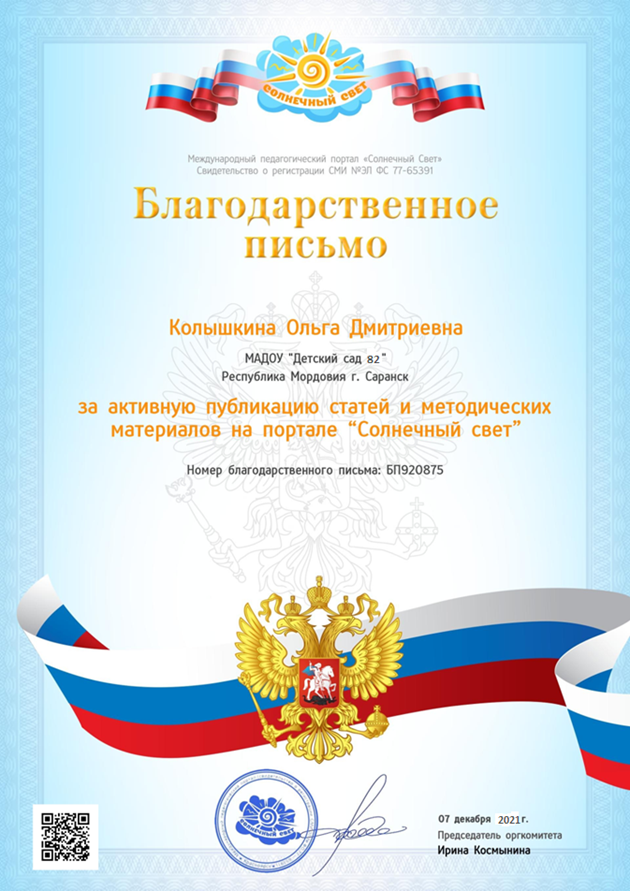 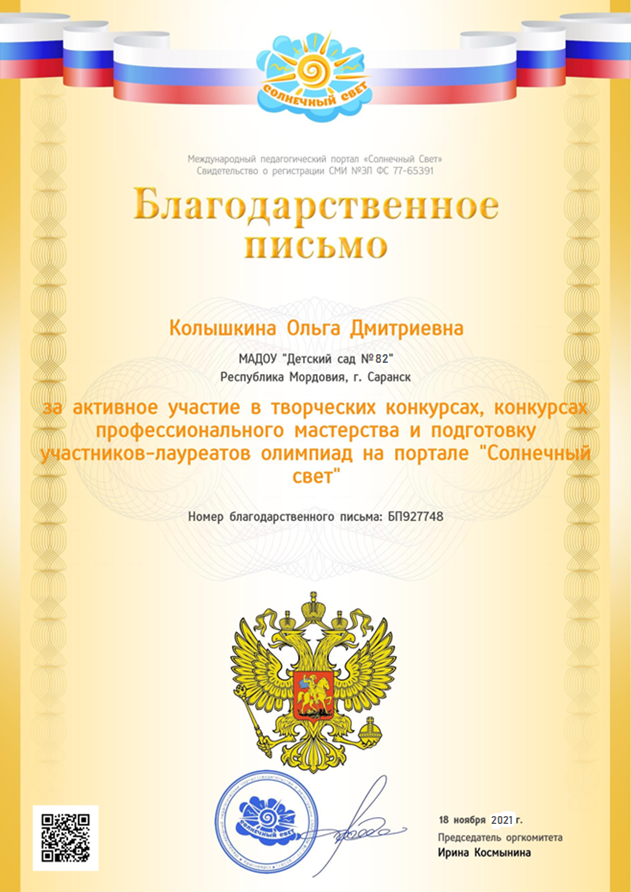